Předmětová komise fyziky
„Myslím, že fyzikální obraz světa dnes představuje hlavní část skutečné kultury naší epochy.“
Richard Feynman
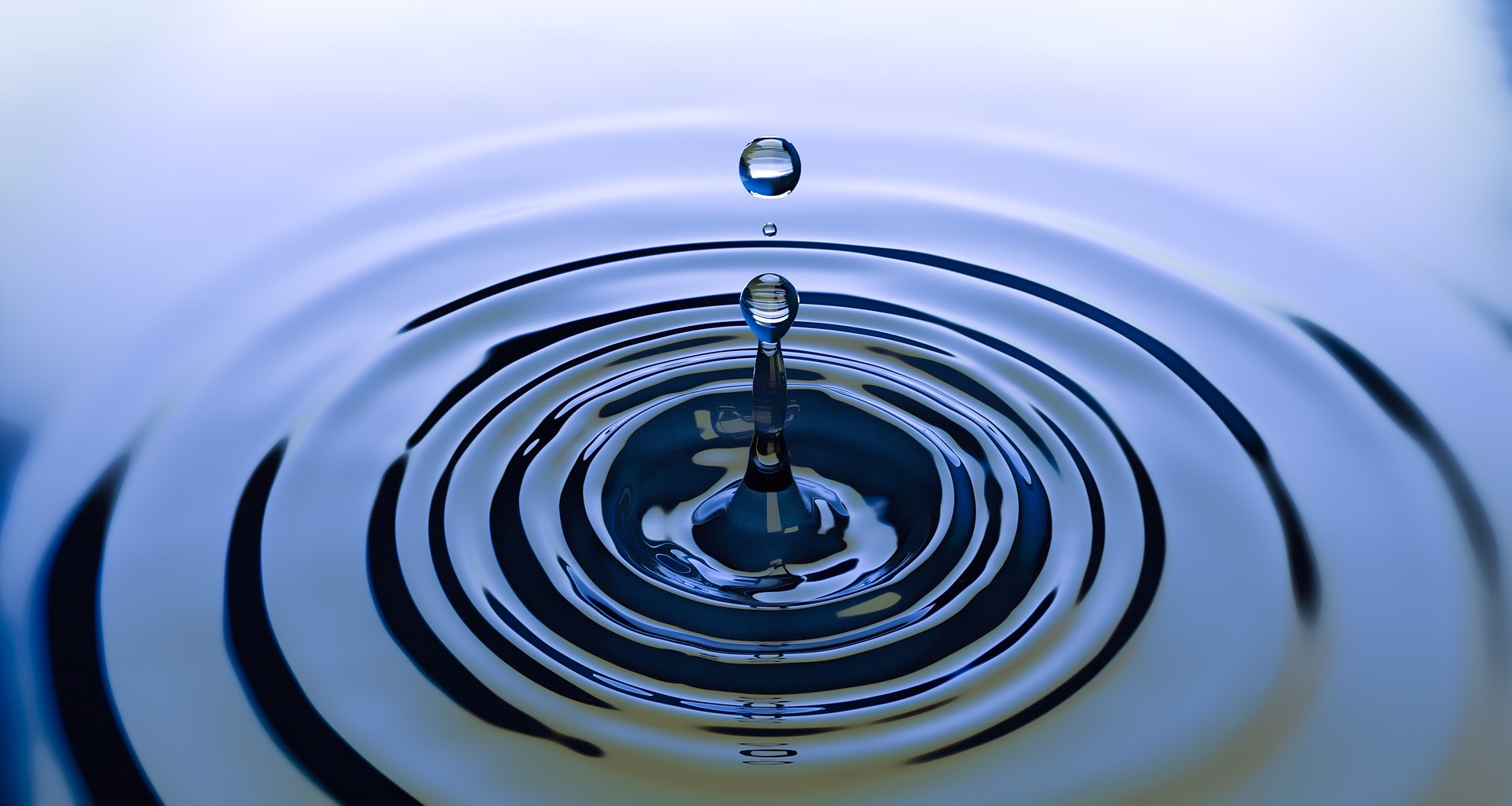 Vyučující fyziky ve školním roce 2021/2022předsedkyně: RNDr. Iva Stránská
RNDr. František Buchta
Mgr. Peter Ferenc
Mgr. Romana Křížová
Mgr. Jiří Kvapil
Mgr. Jana Pazderová
Mgr. Jaroslav Petr
Mgr. Šárka Richterková
Mgr. Andrea Štouračová
Mgr. Dana Vojtovičová
Výuka fyziky probíháv moderních učebnách a laboratořích
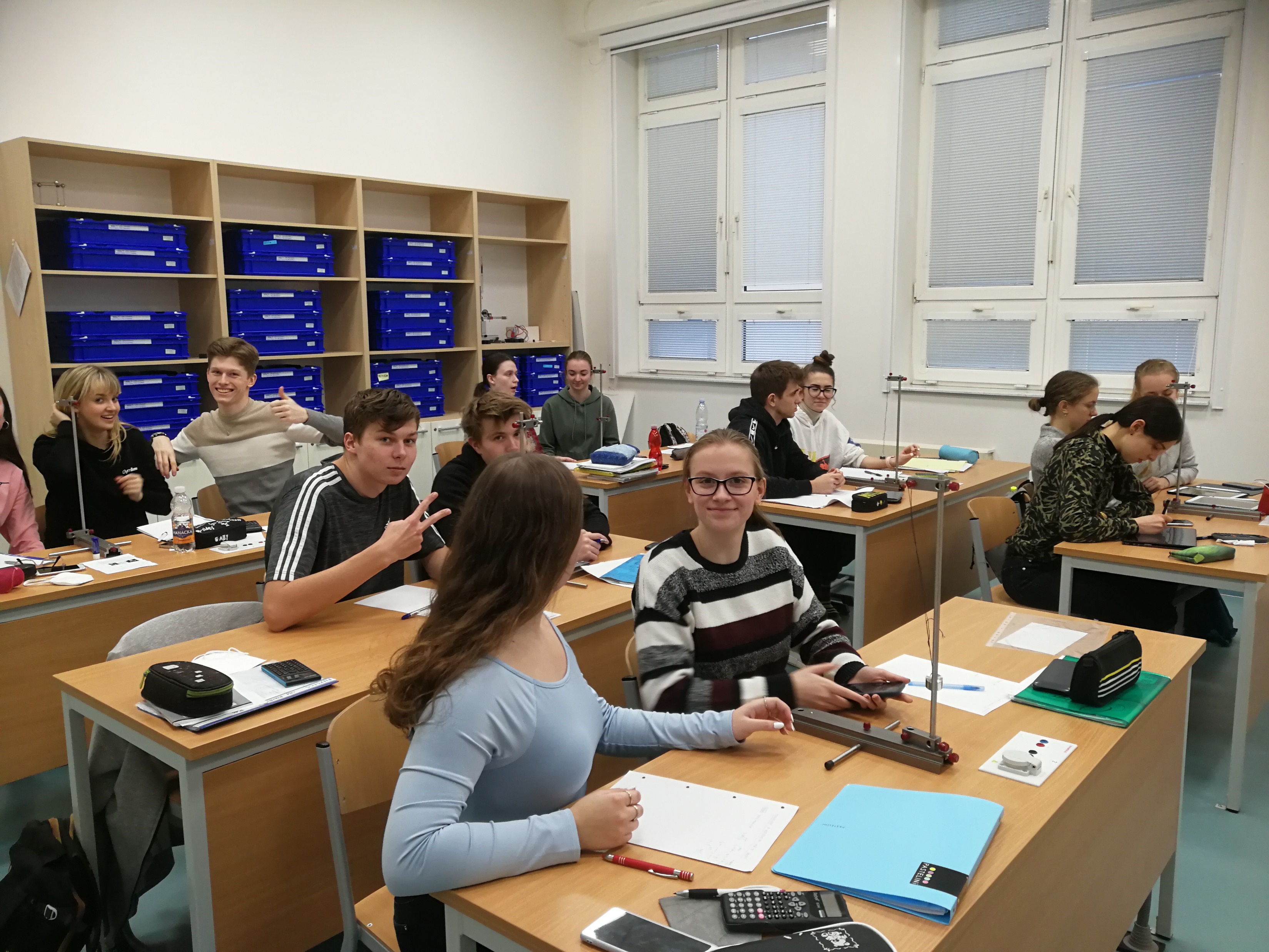 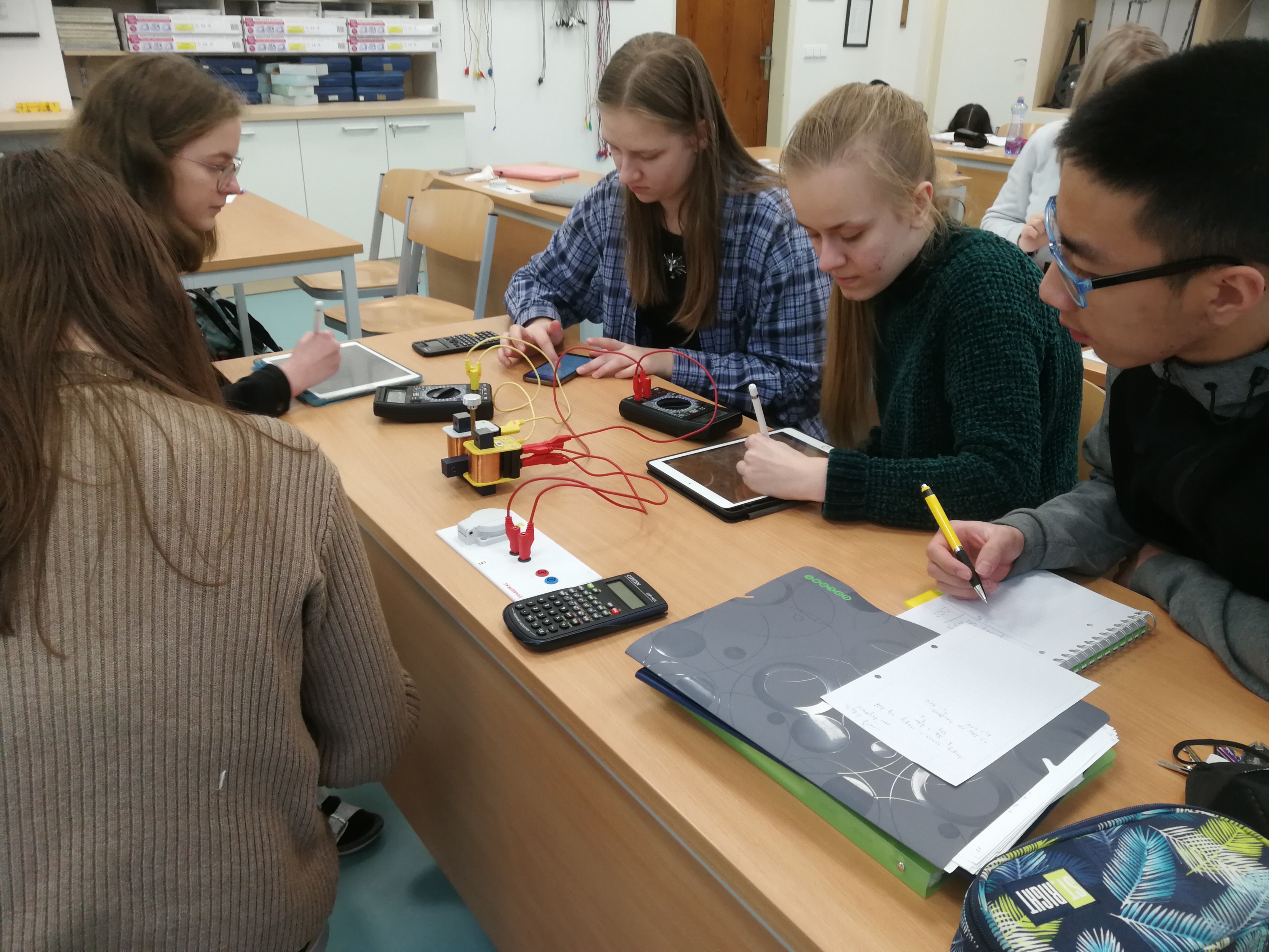 Výuka seminářů
Žákům všech typů studia nabízíme v předmaturitním a maturitním ročníku tři typy seminářů:

Seminář z fyziky v českém jazyce
Physics Seminar
(Základní) Fyzikální experimentárium

Detailní informace jsou k dispozici na webu školy
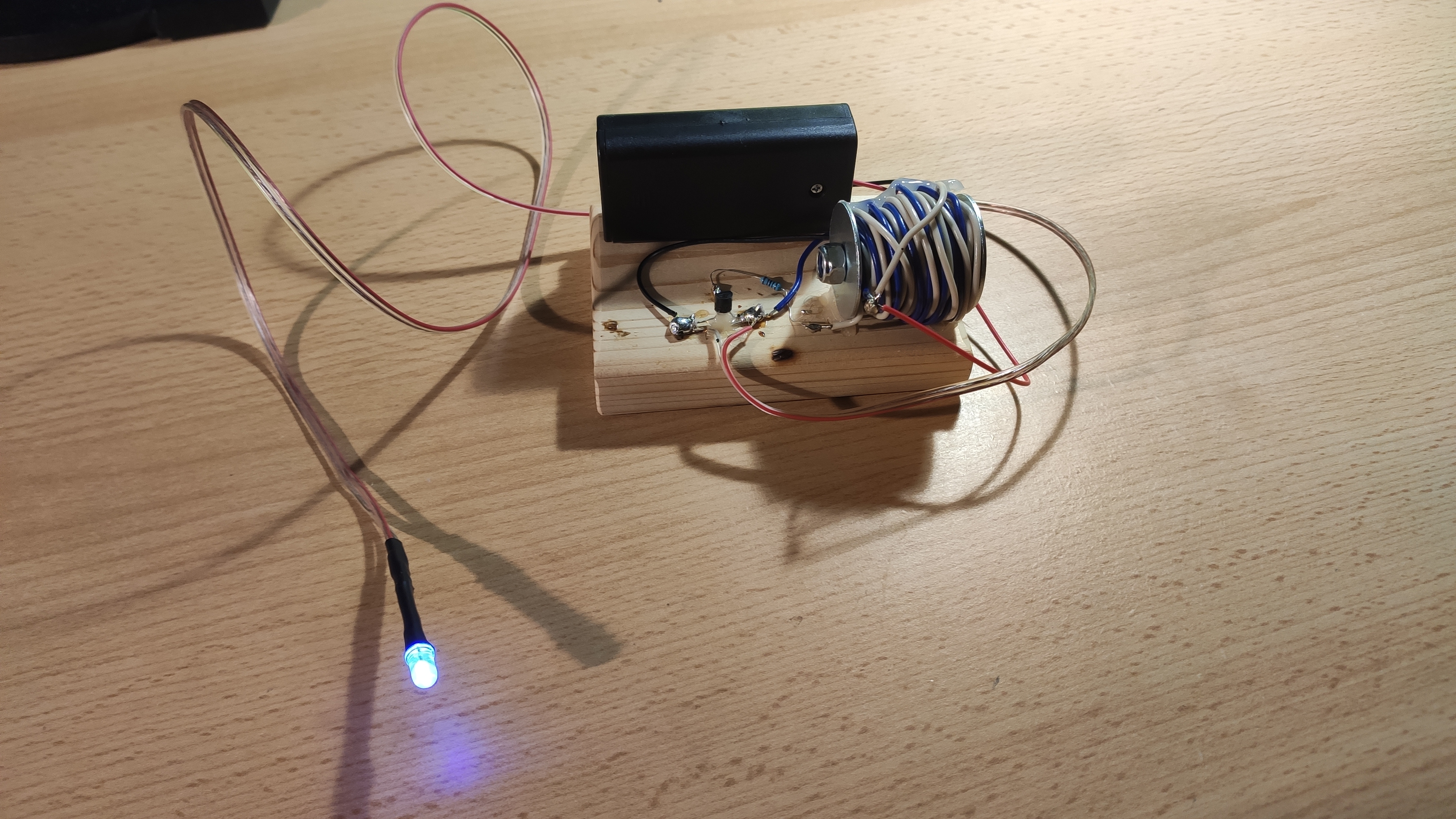 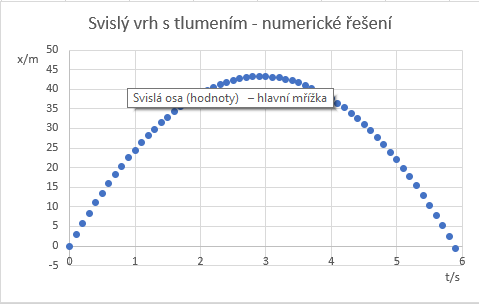 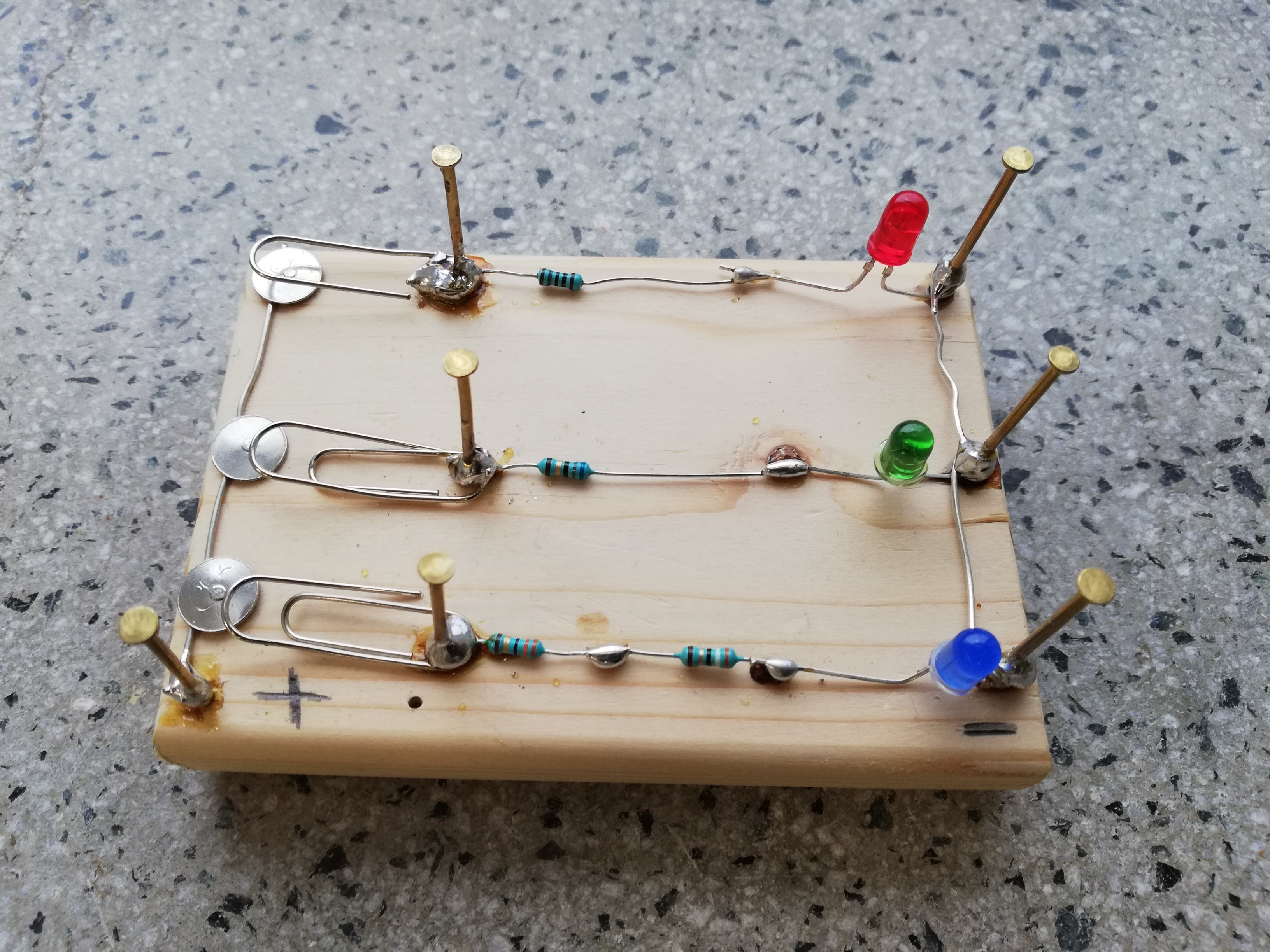 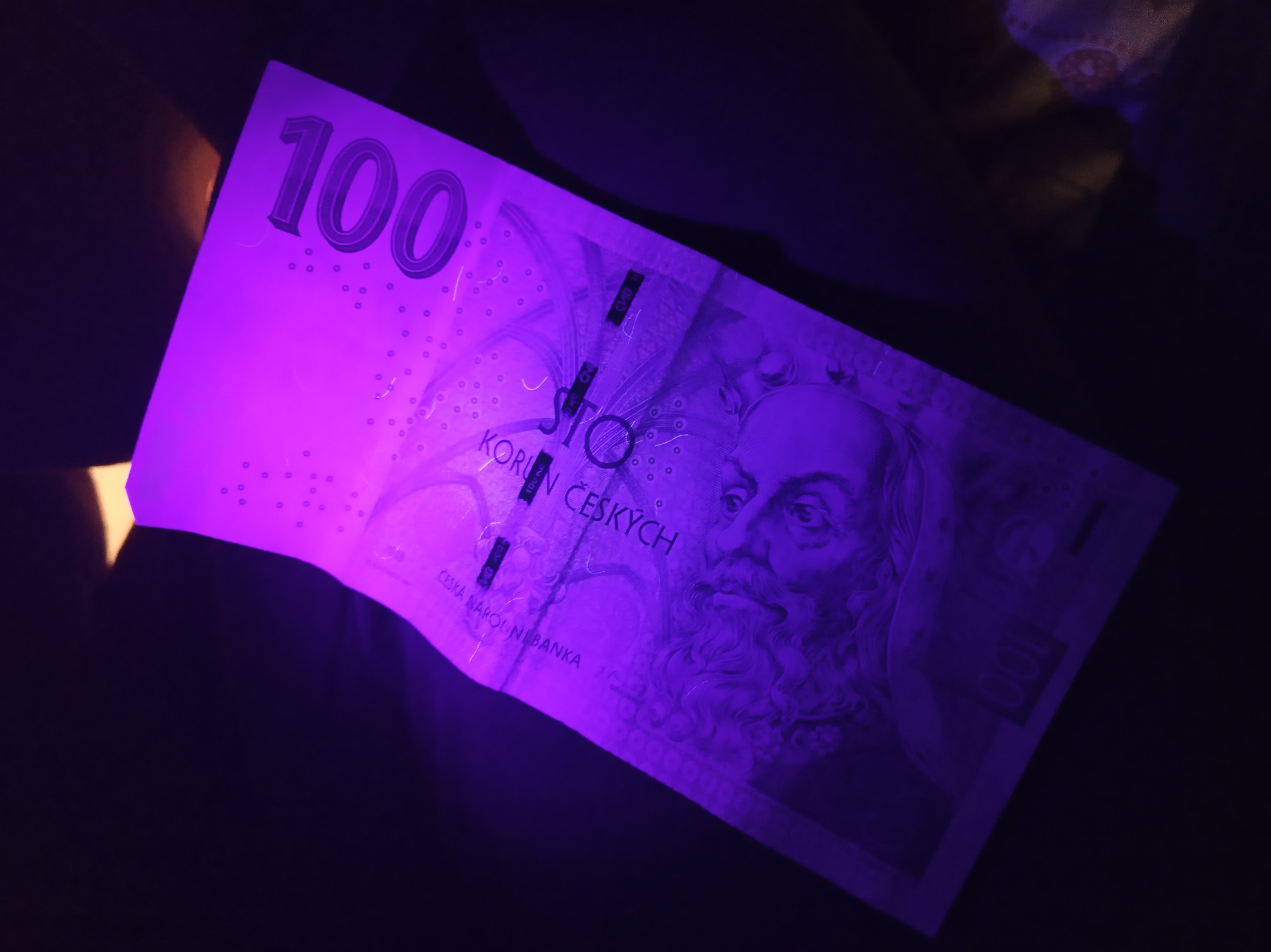 Individuální a týmové fyzikální soutěže, kterých se naši žáci účastní
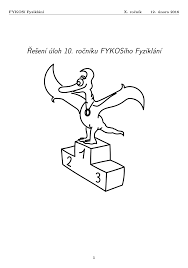 Fyziklání online
FYKOSí Fyziklání
Fyzikální náboj 
Náboj JUNIOR
Energetická olympiáda
Česká liga robotiky FLL
Astronomická olympiáda
Fyzikální olympiáda
Přírodovědný klokan
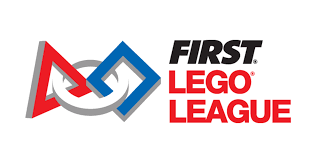 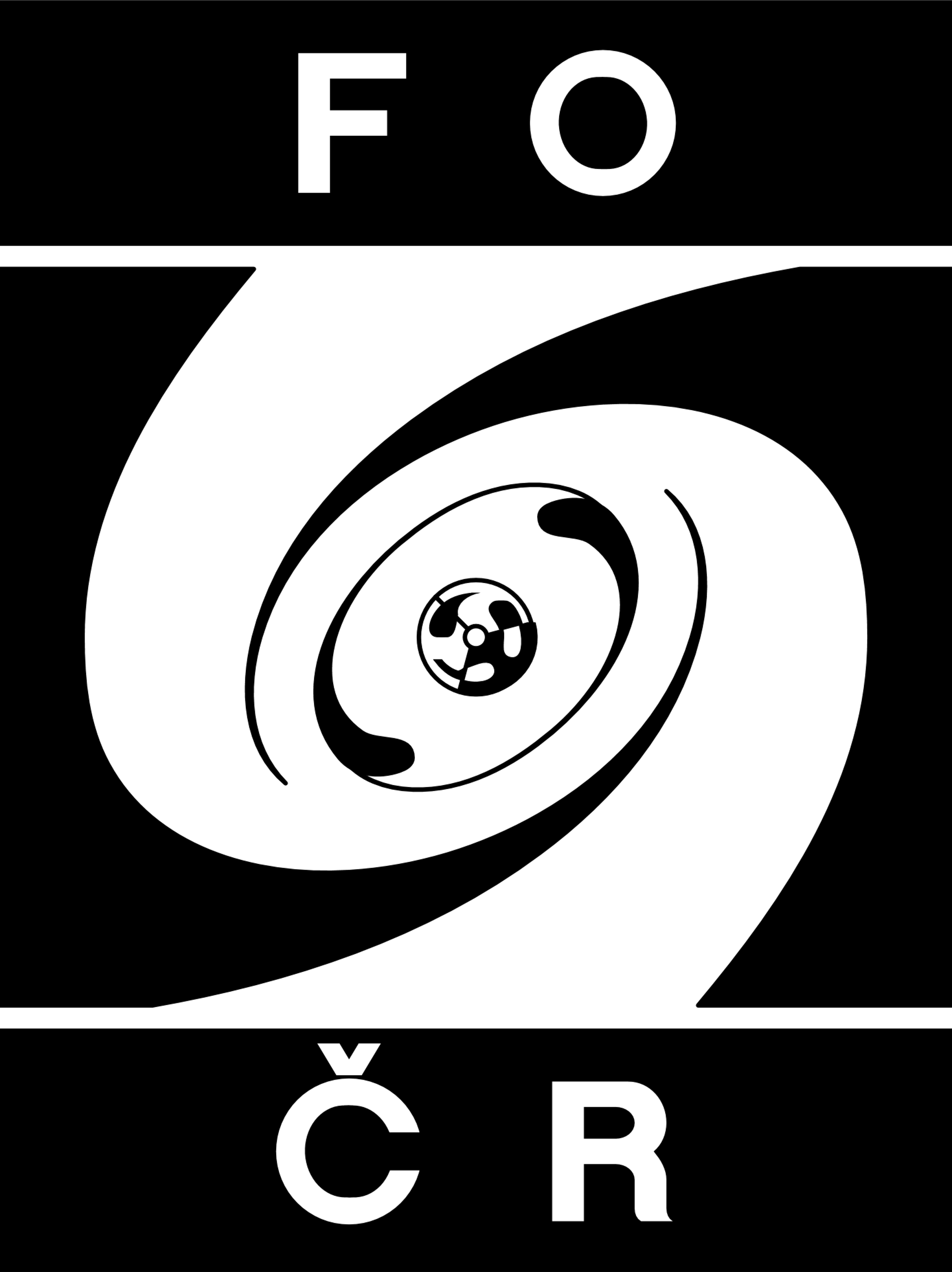 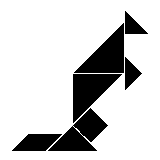 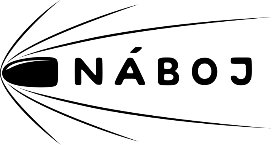 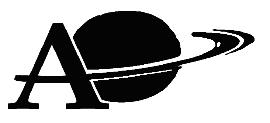 Rádi Vás doprovodíme na cestě za úspěchem...
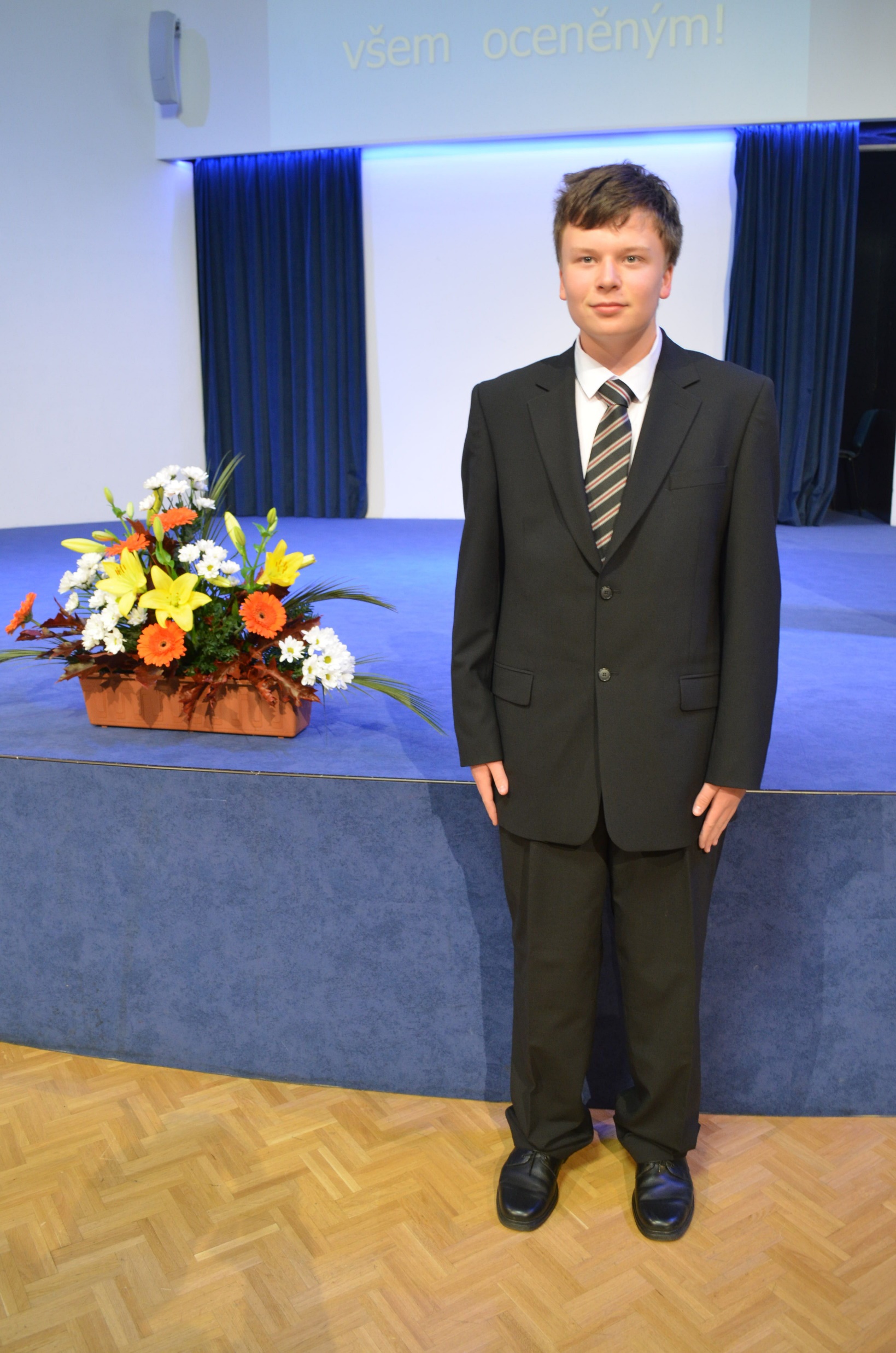 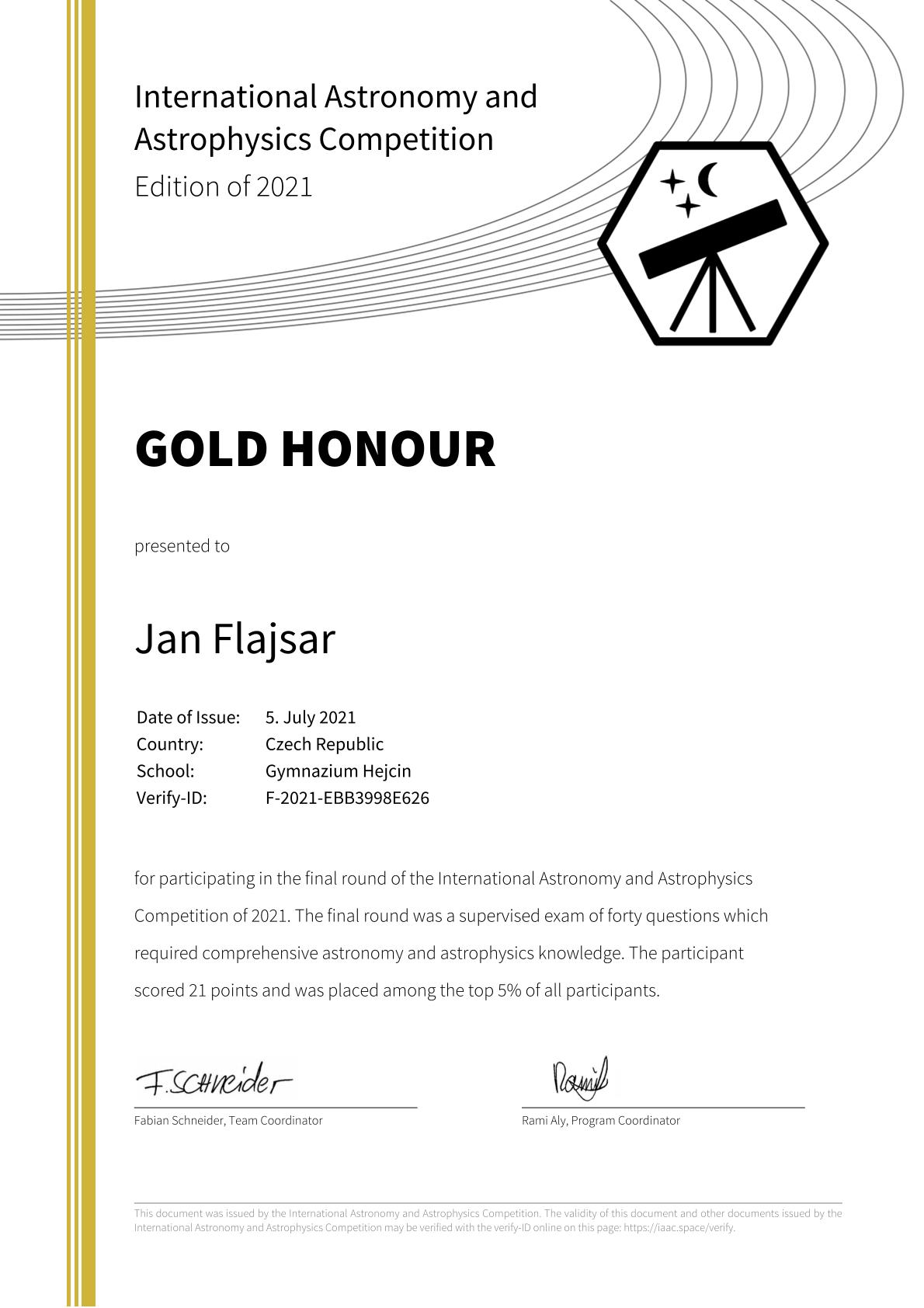 Nejlepší řešitelé Fyzikální olympiády ve školním roce 2020/2021
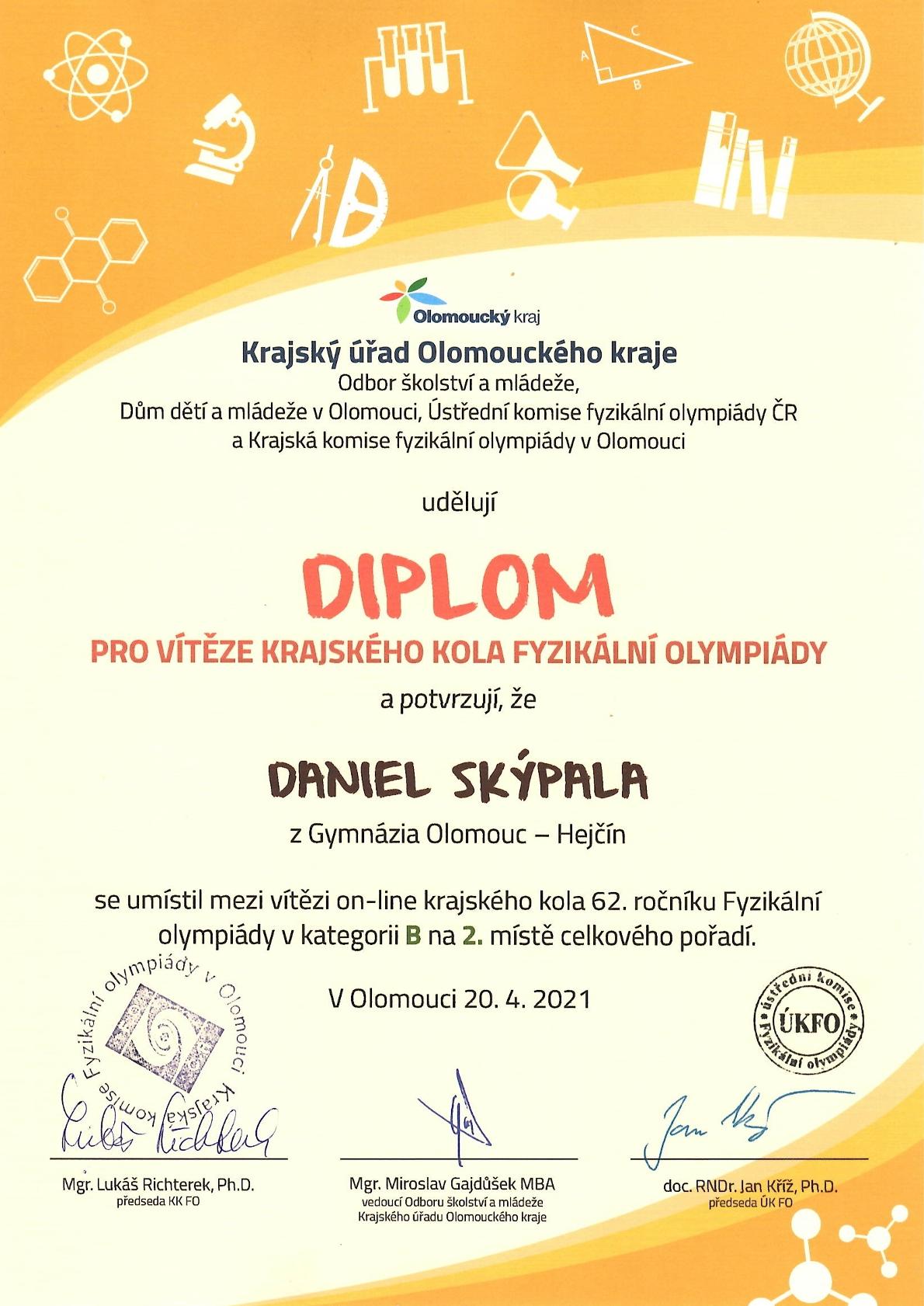 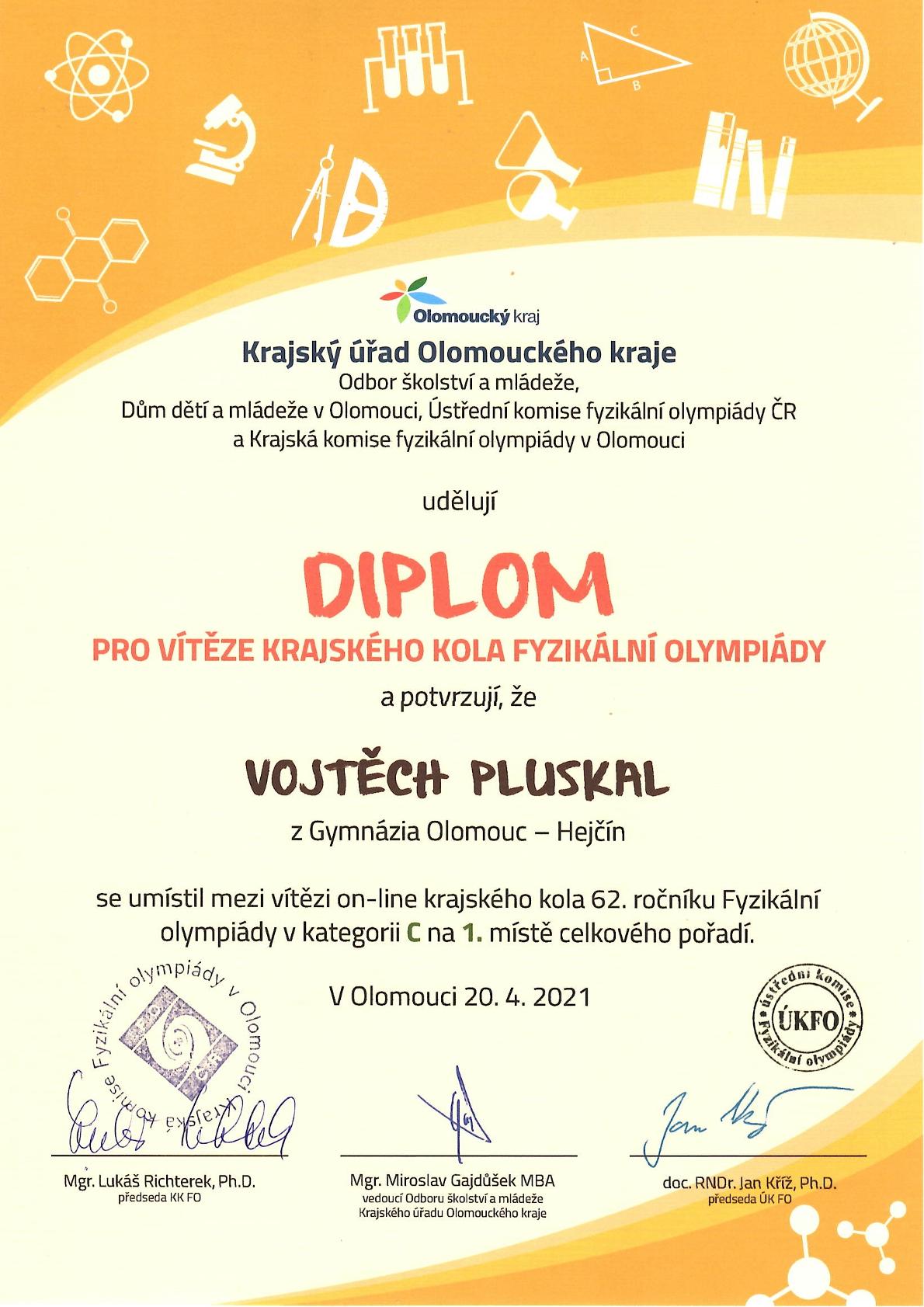 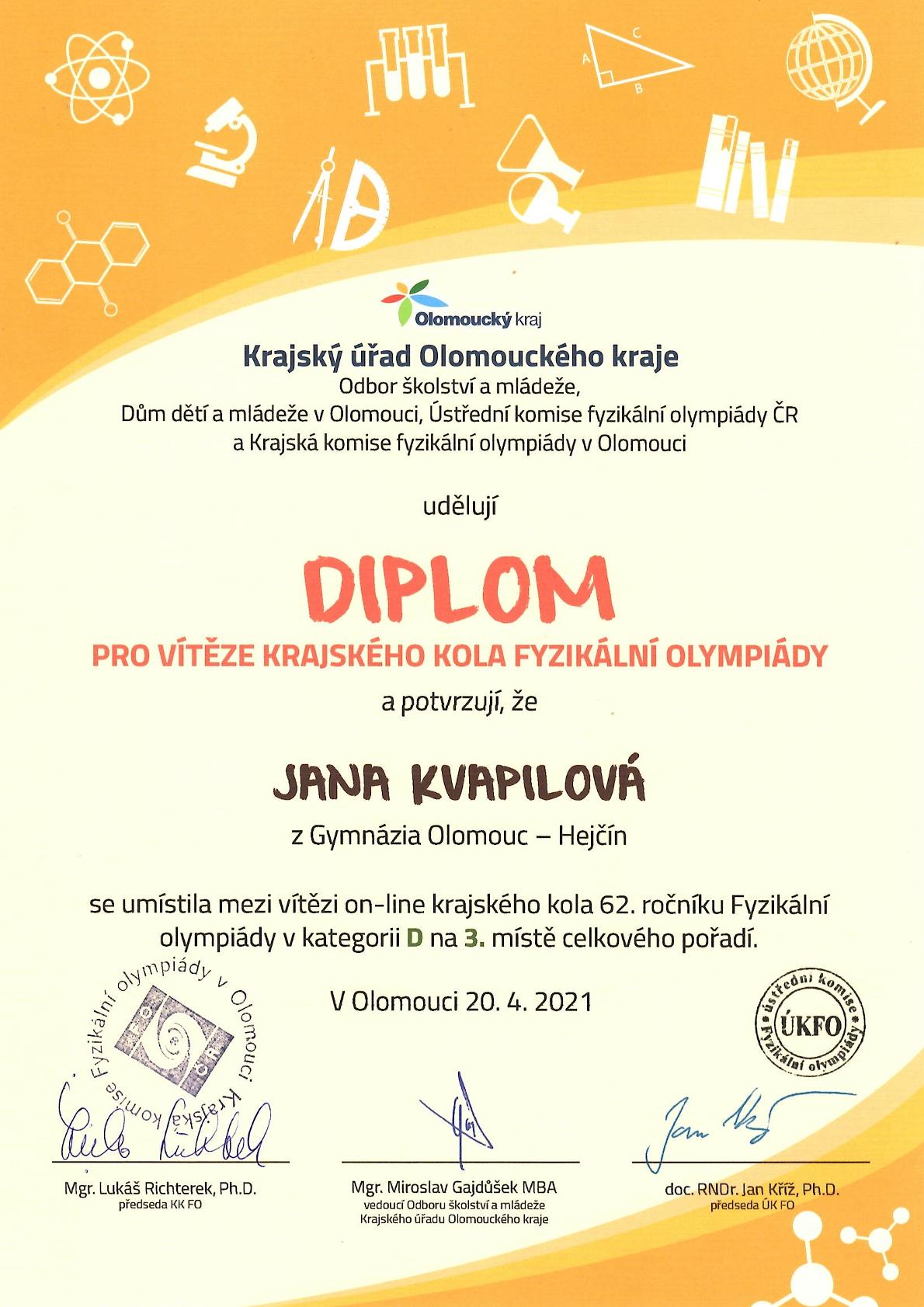 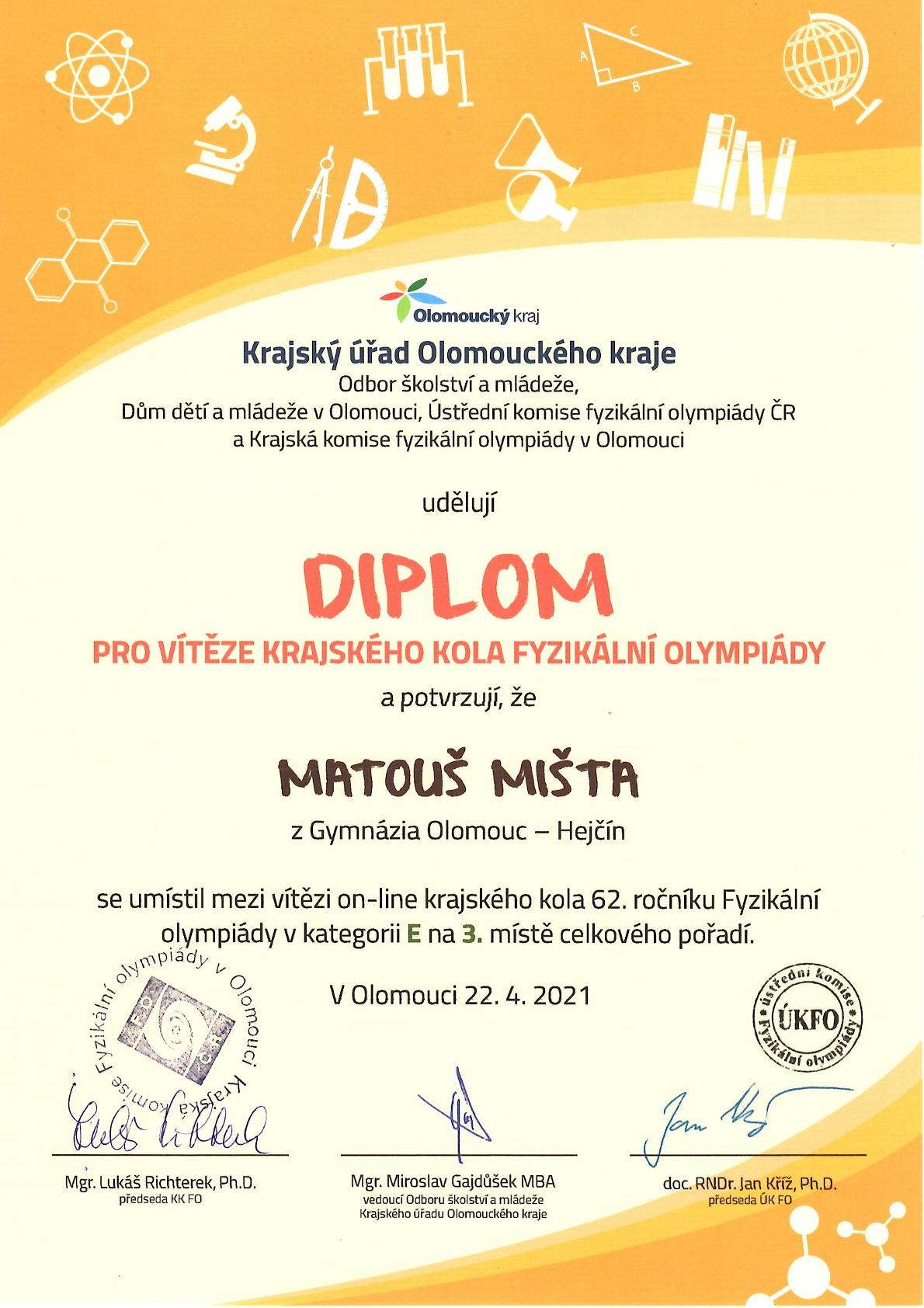 Fyzikální online 2021
Naši žáci každoročně získávají přední místa
v mezinárodních týmových fyzikálních soutěžích.
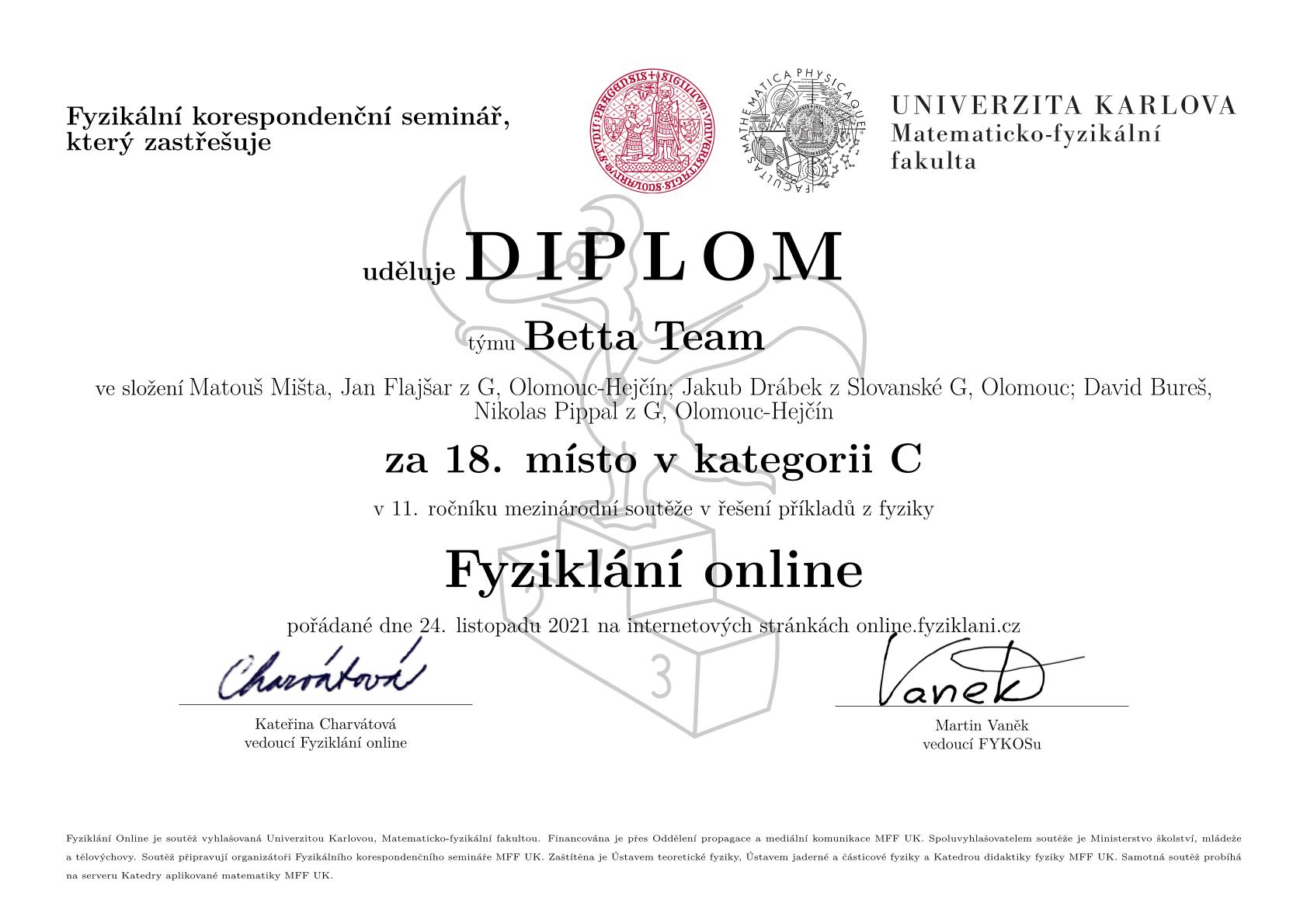 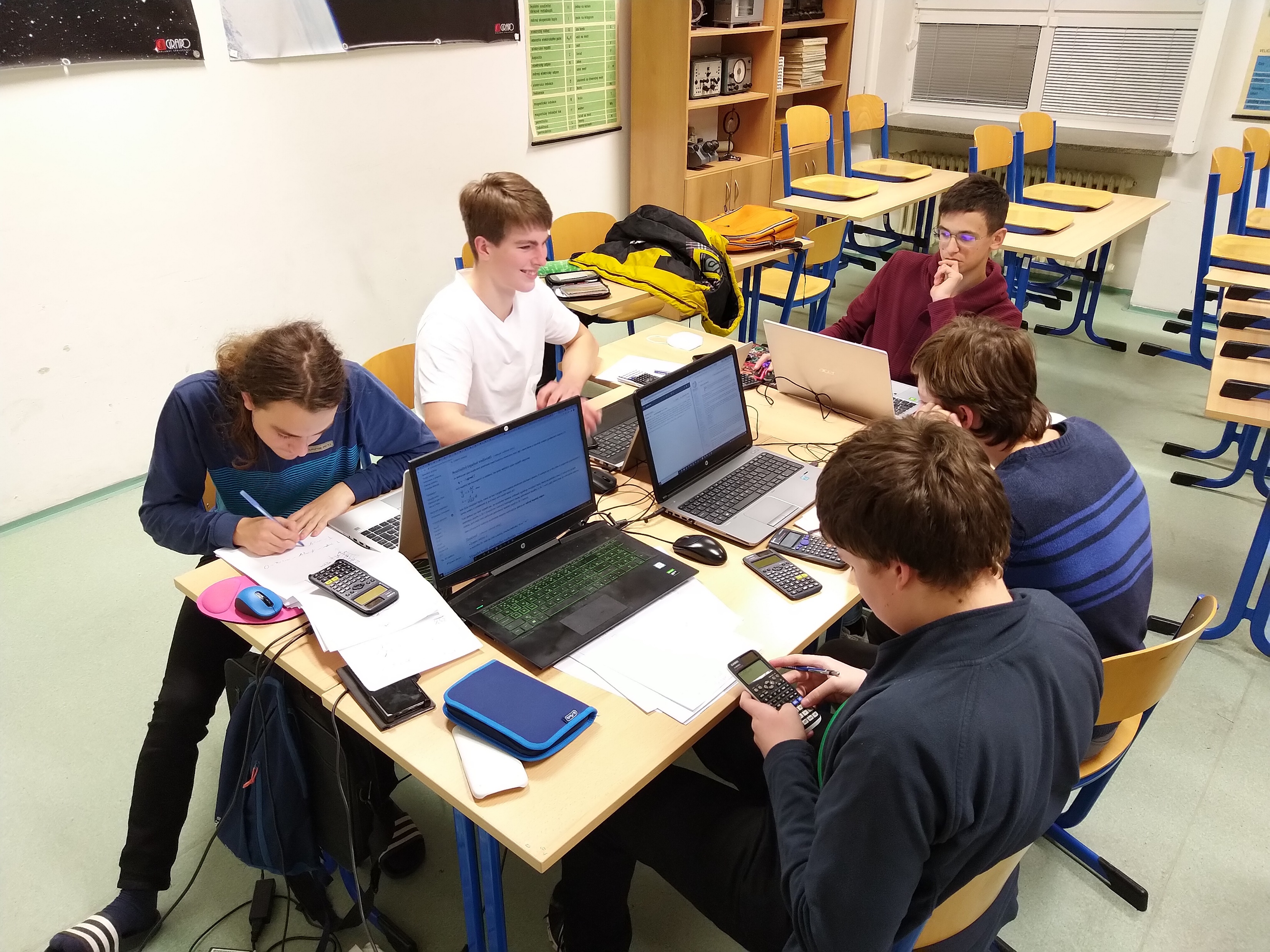 Náboj Junior 2021
Naše škola spolupracuje na organizaci této soutěže,která je určena pro 2. st. ZŠ a NG.
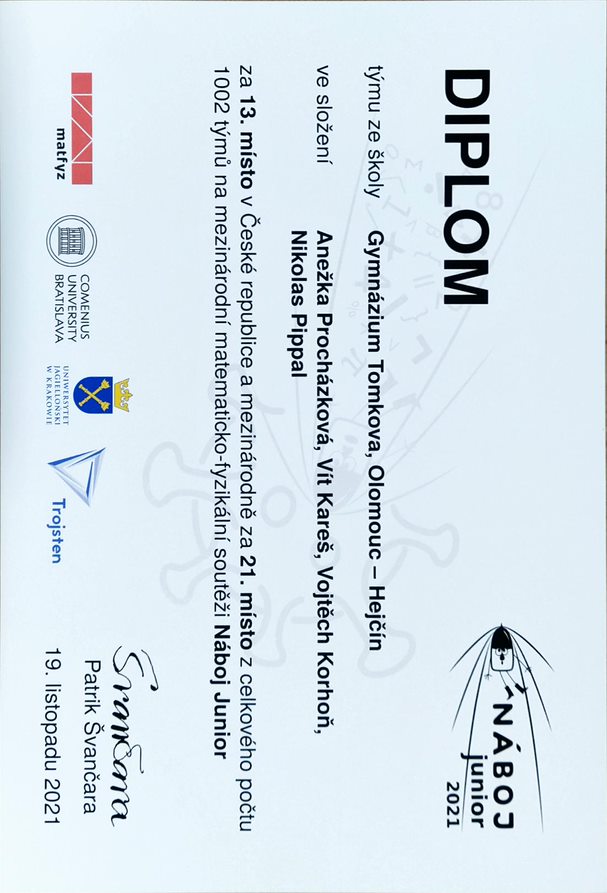 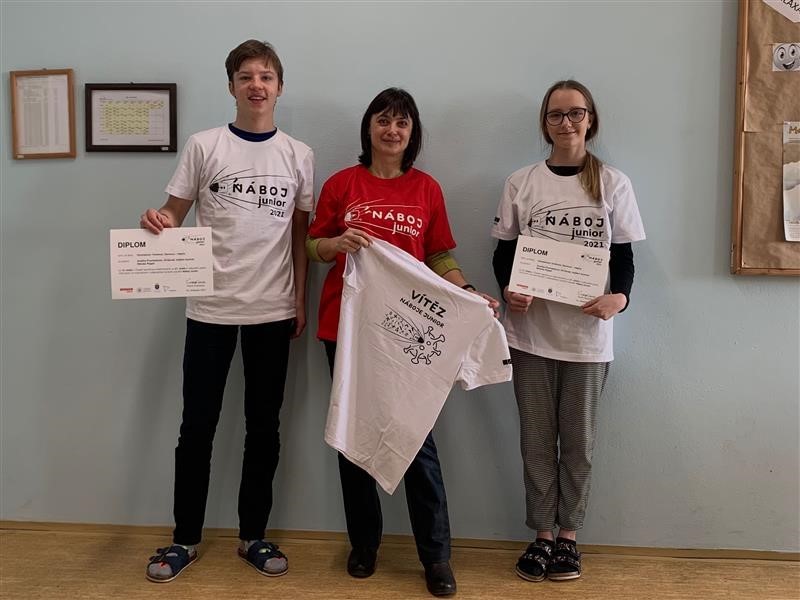 Zájmové kroužky zaměřené na rozvíjení fyzikálních a technických dovednostíKroužek LEGO robotiky
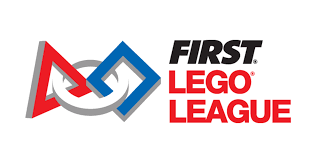 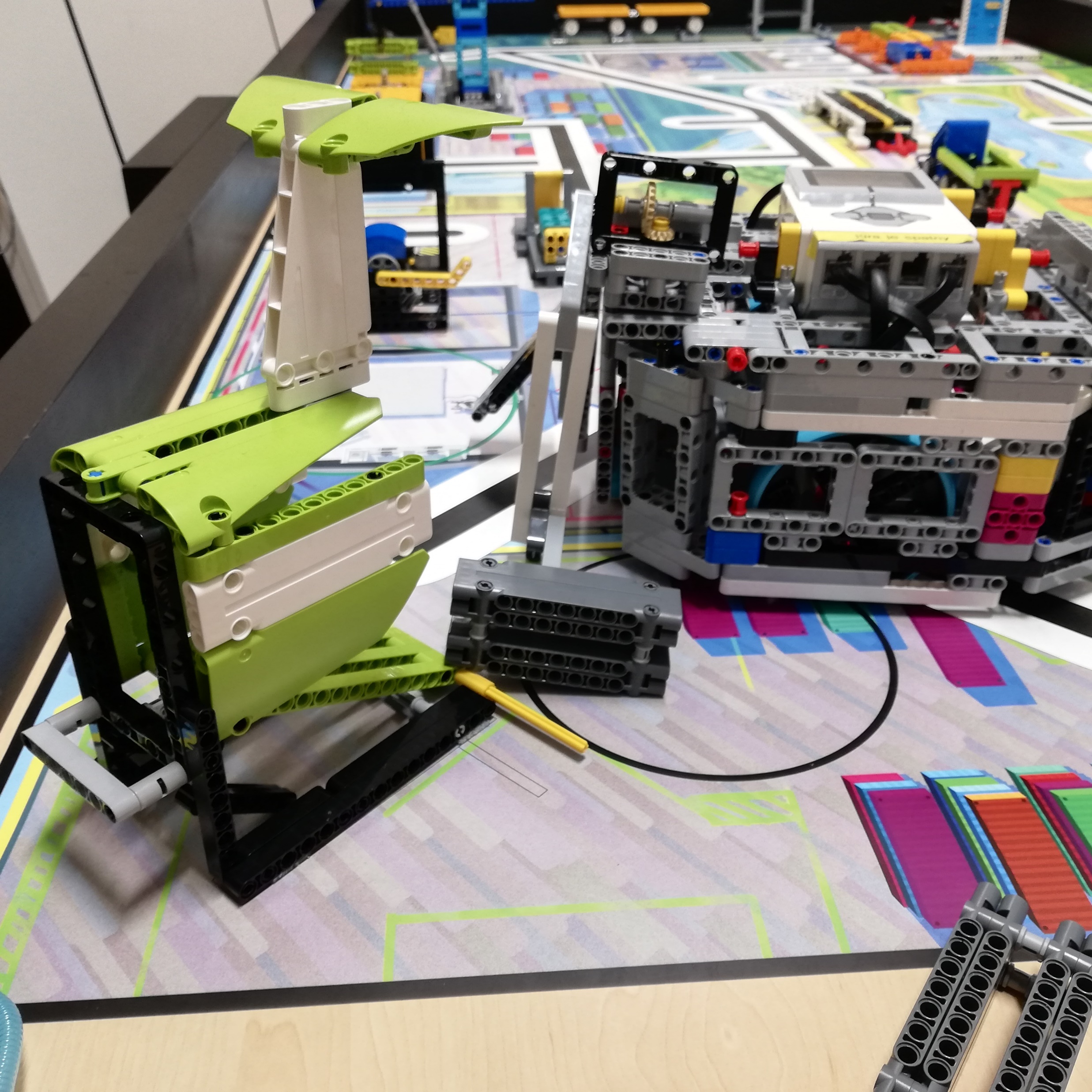 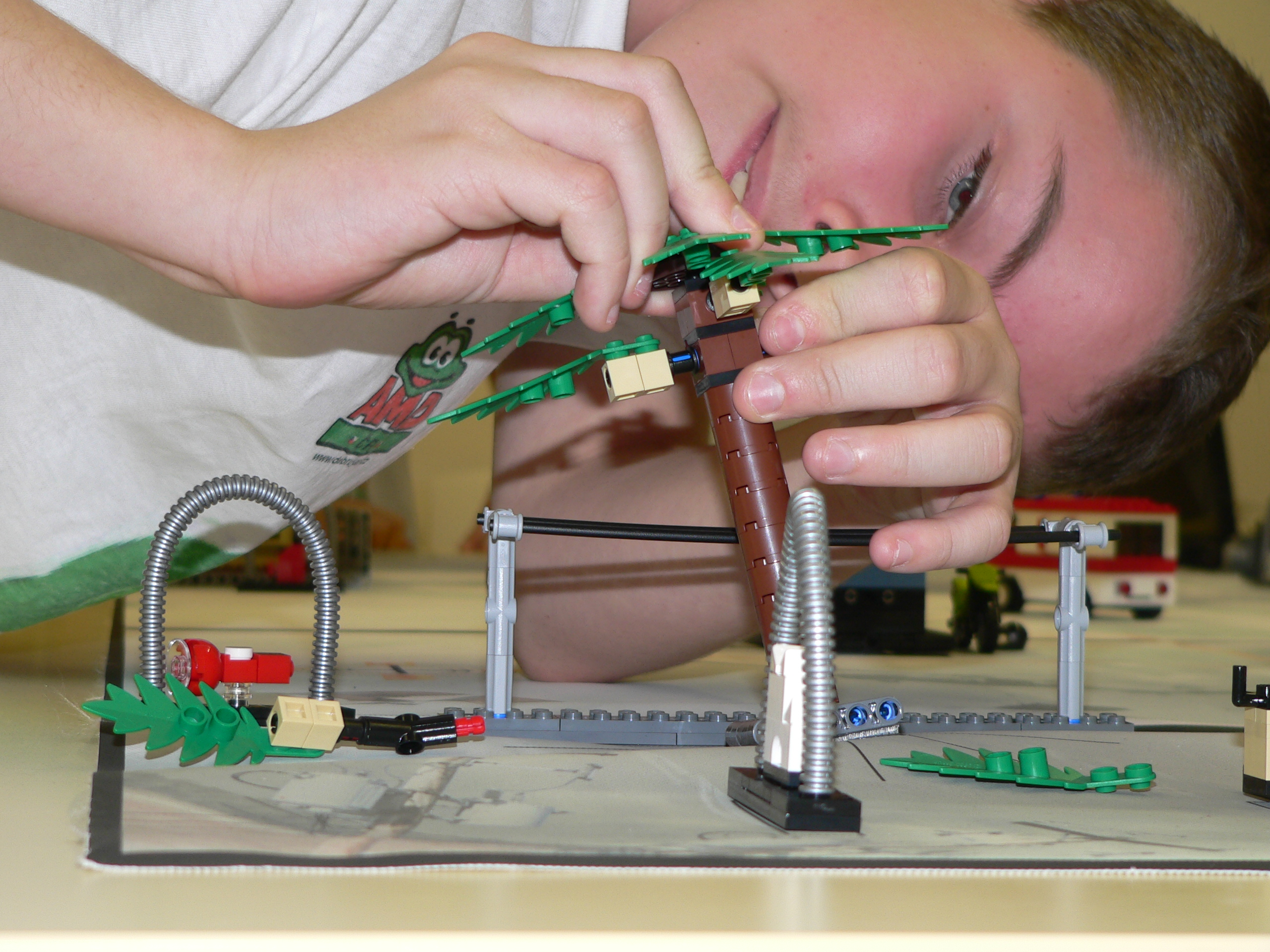 Zájmové kroužky zaměřené na rozvíjení fyzikálních a technických dovednostíKlub malých debrujárů
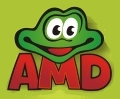 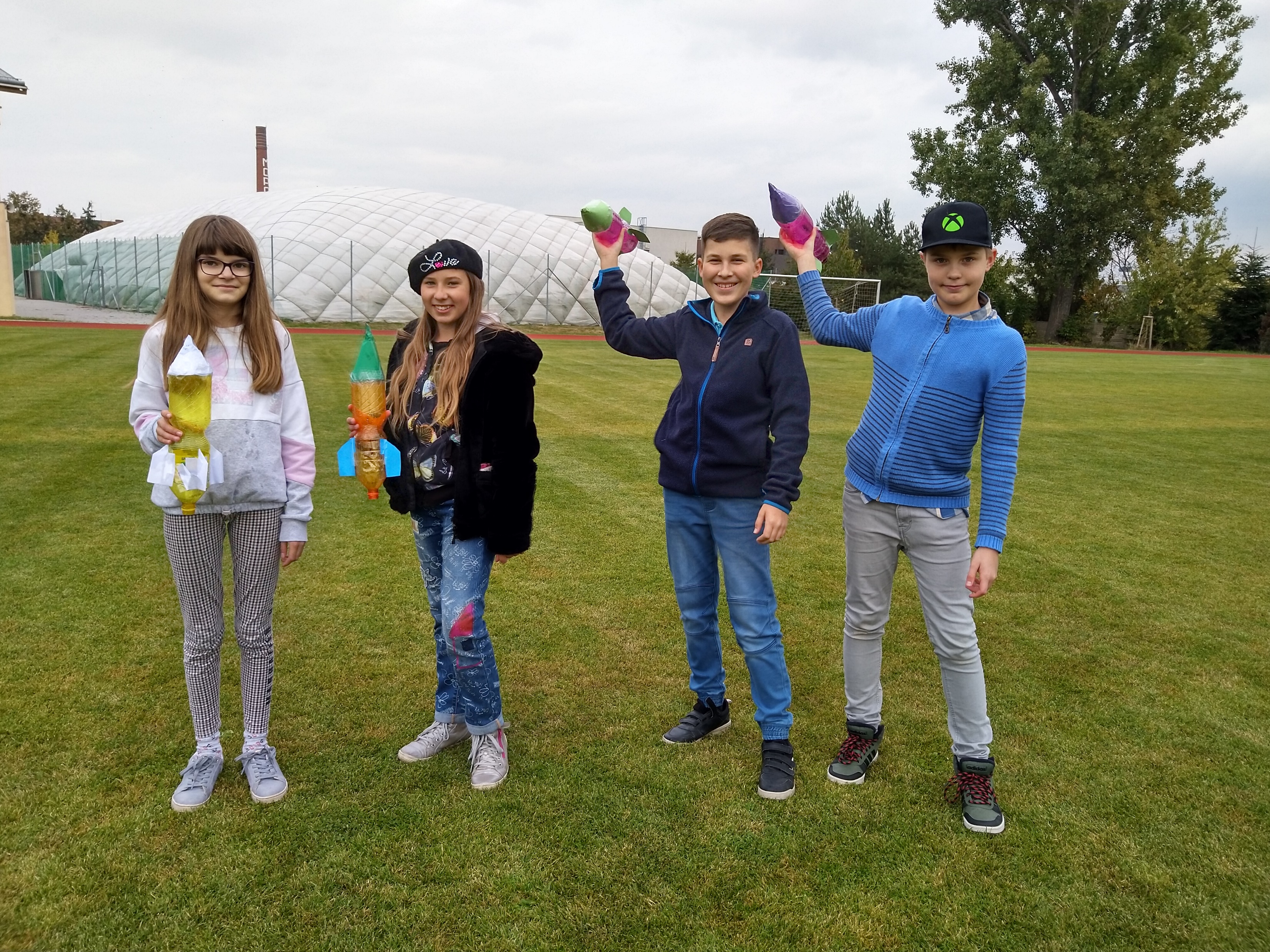 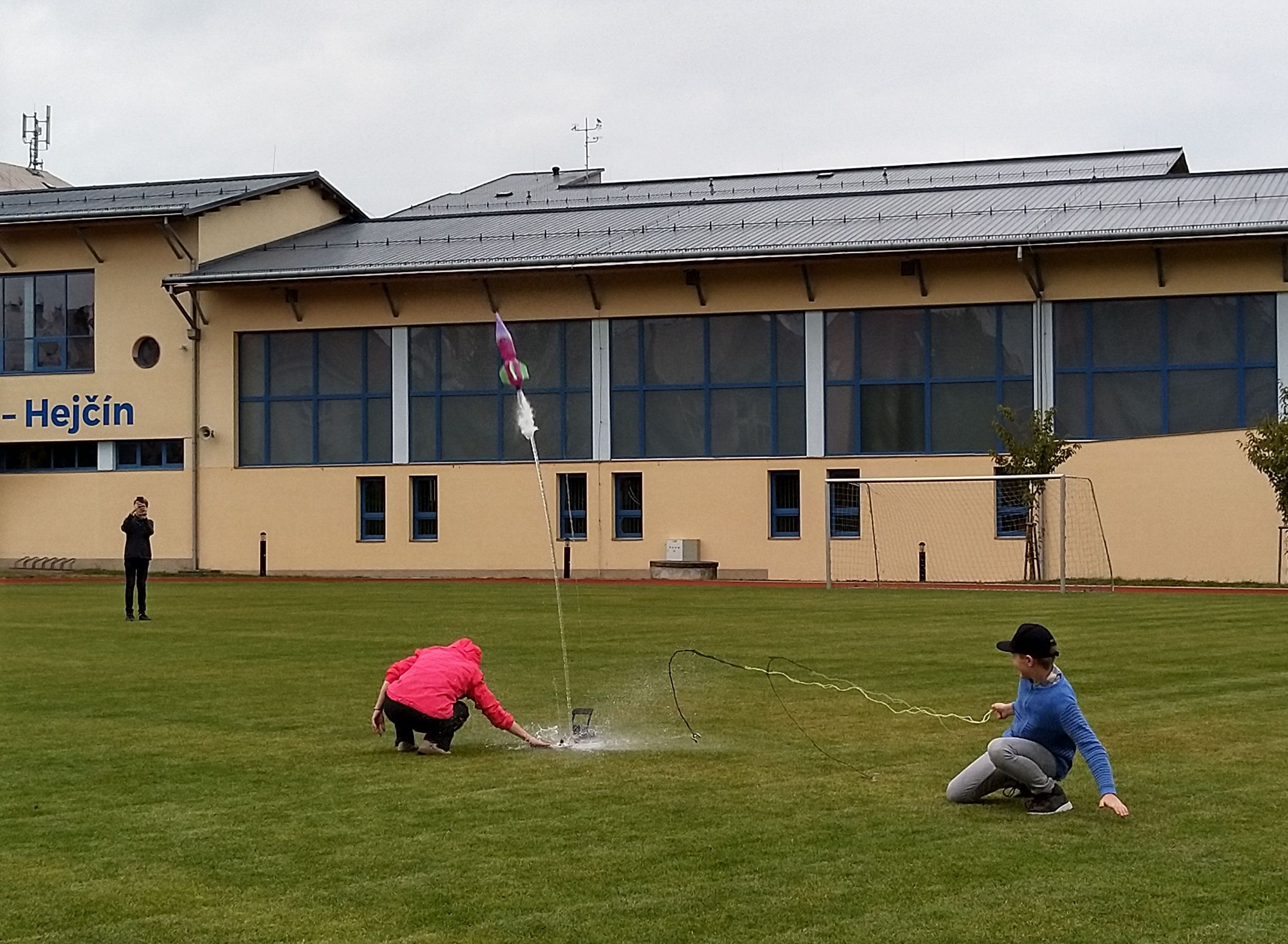 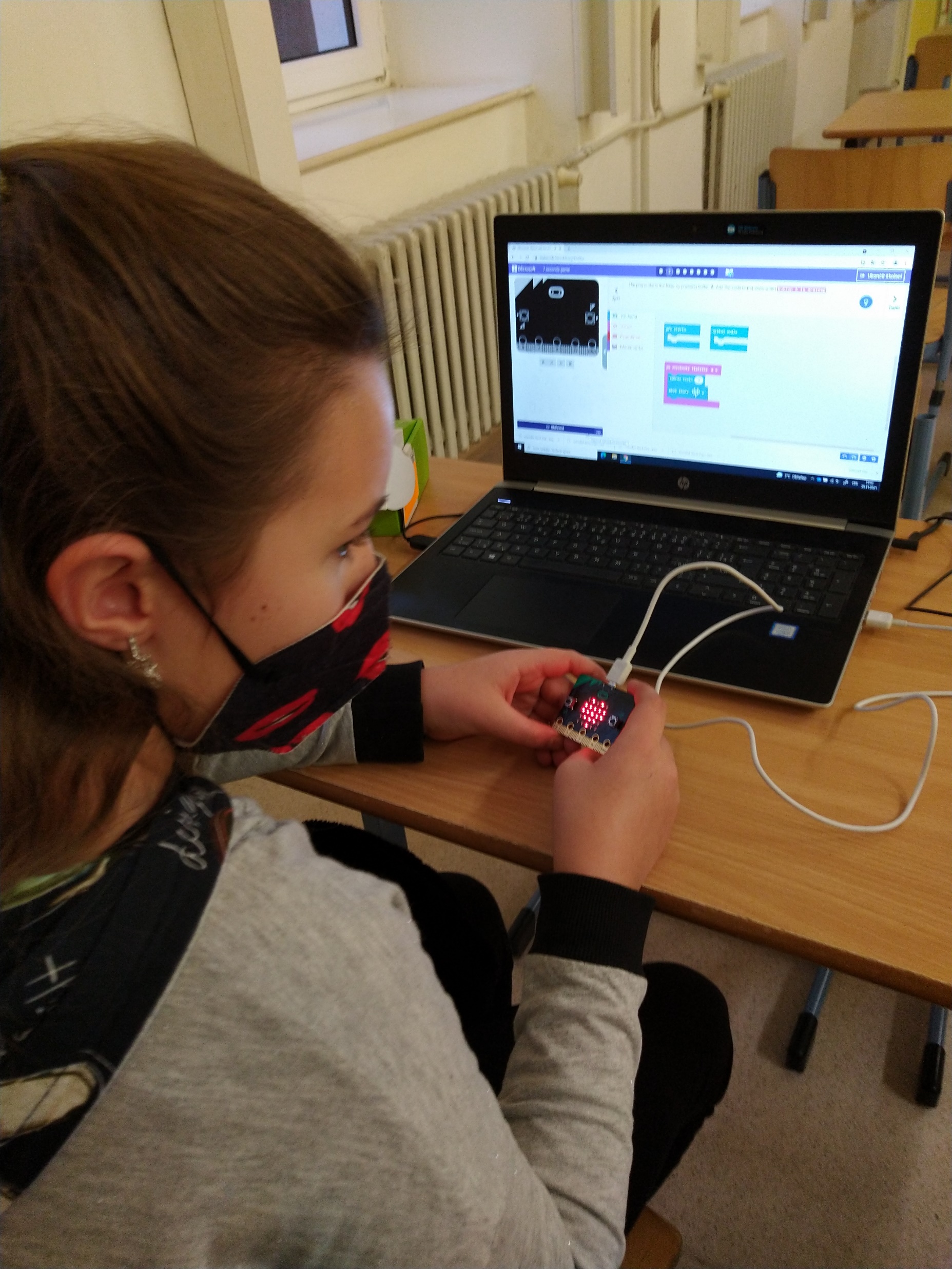 BBC Micro:bitRozvíjíme kreativitu a digitální gramotnost
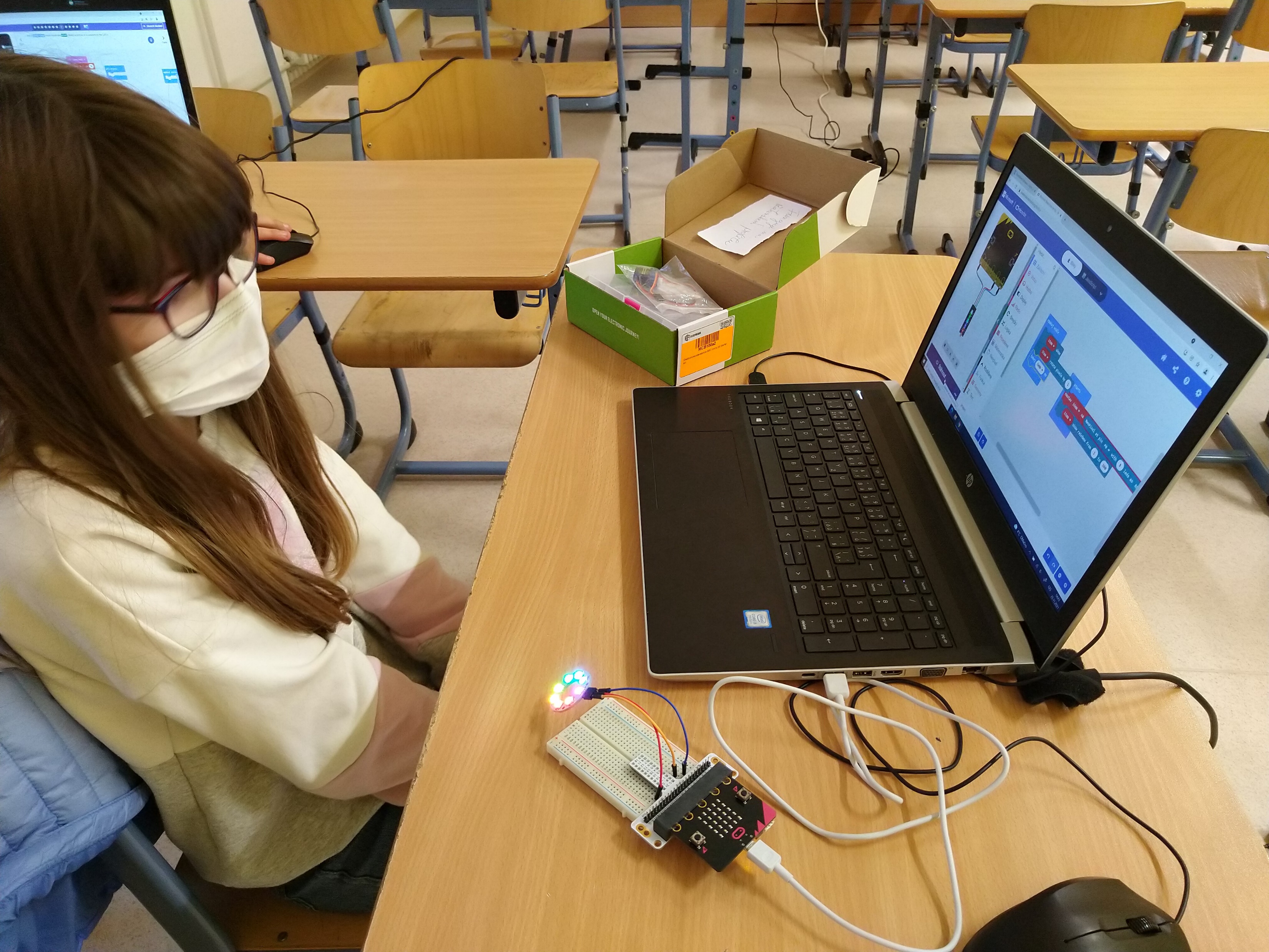 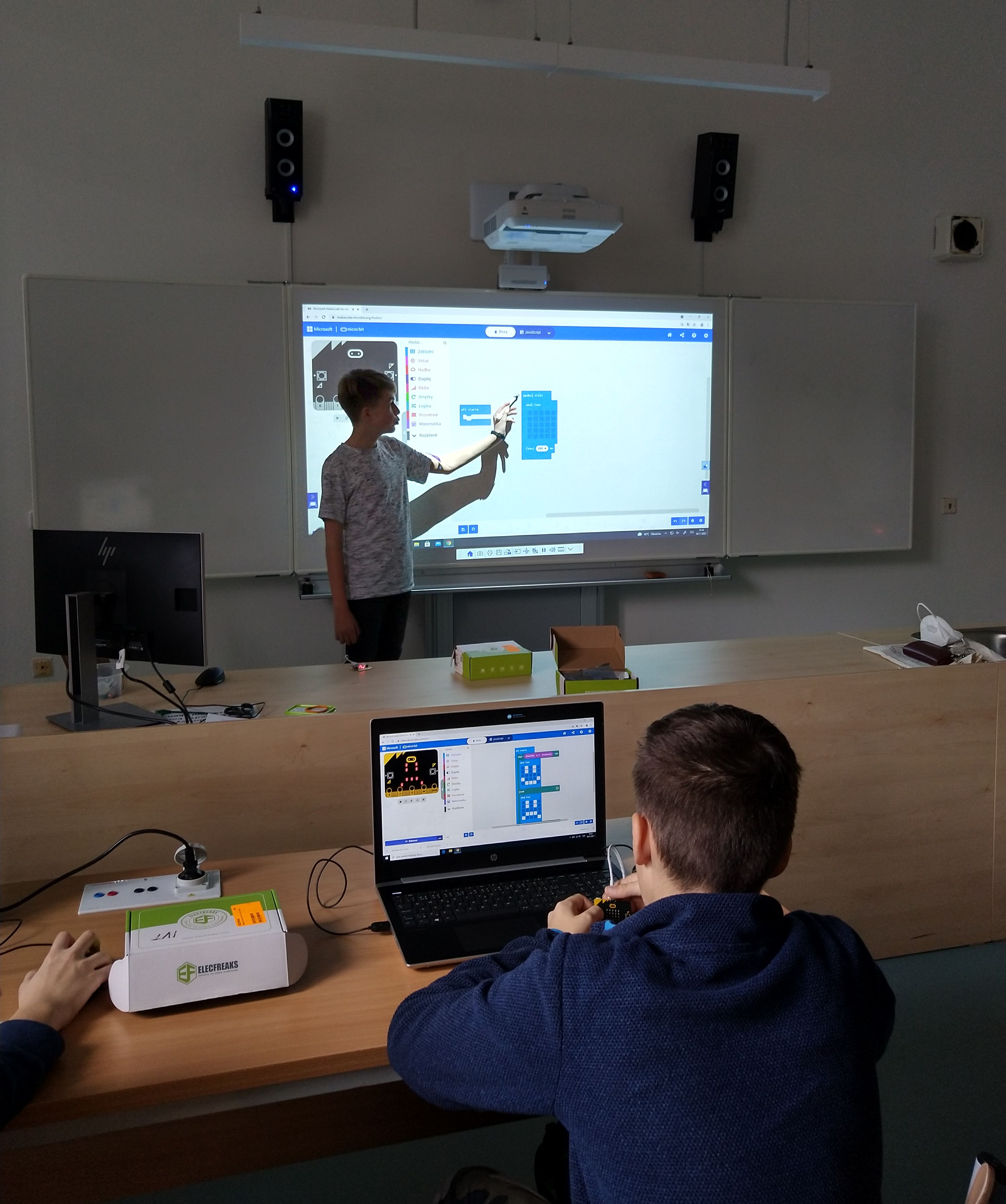 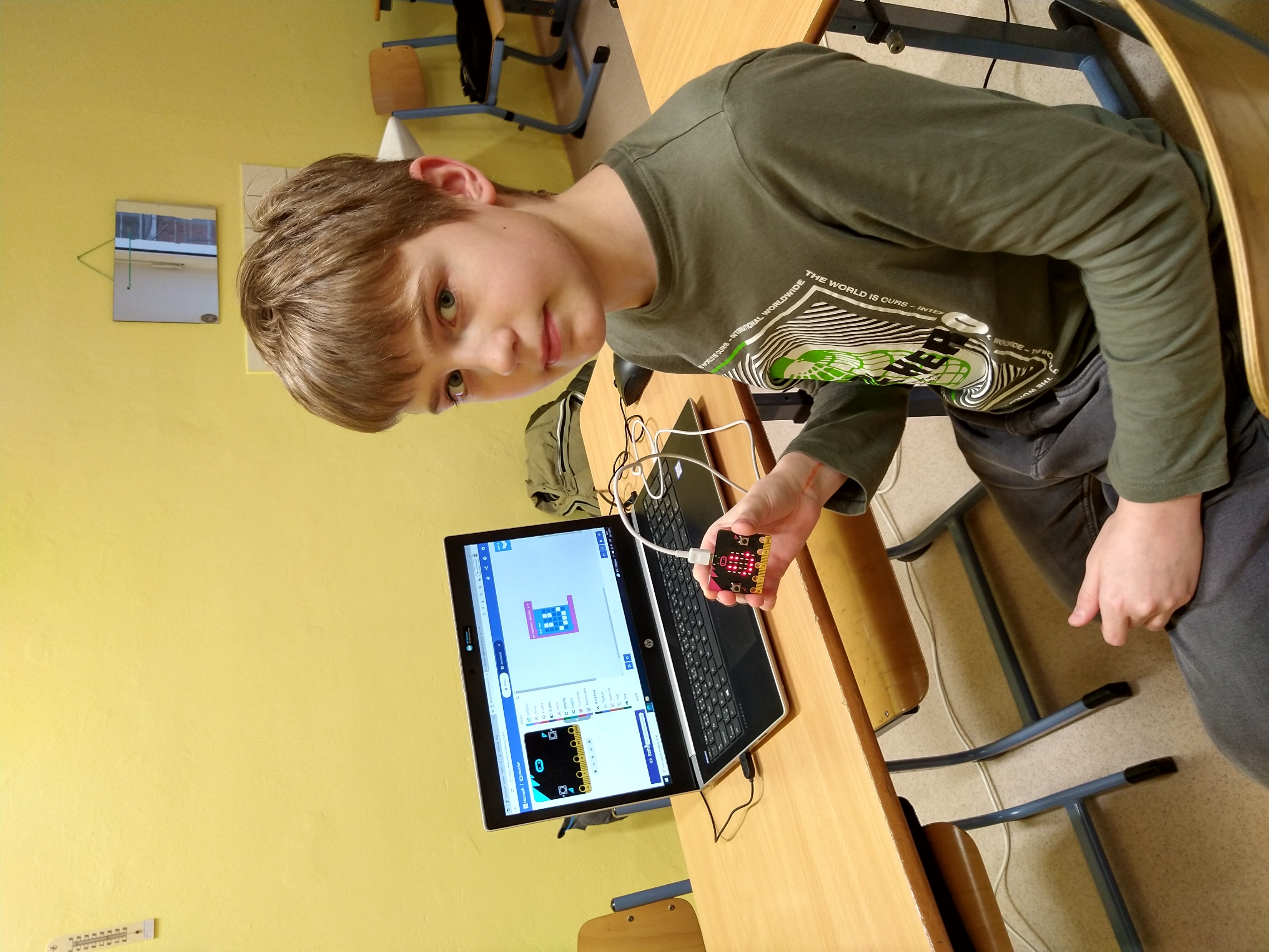 Vánoční odlévání olova v kroužku KMD
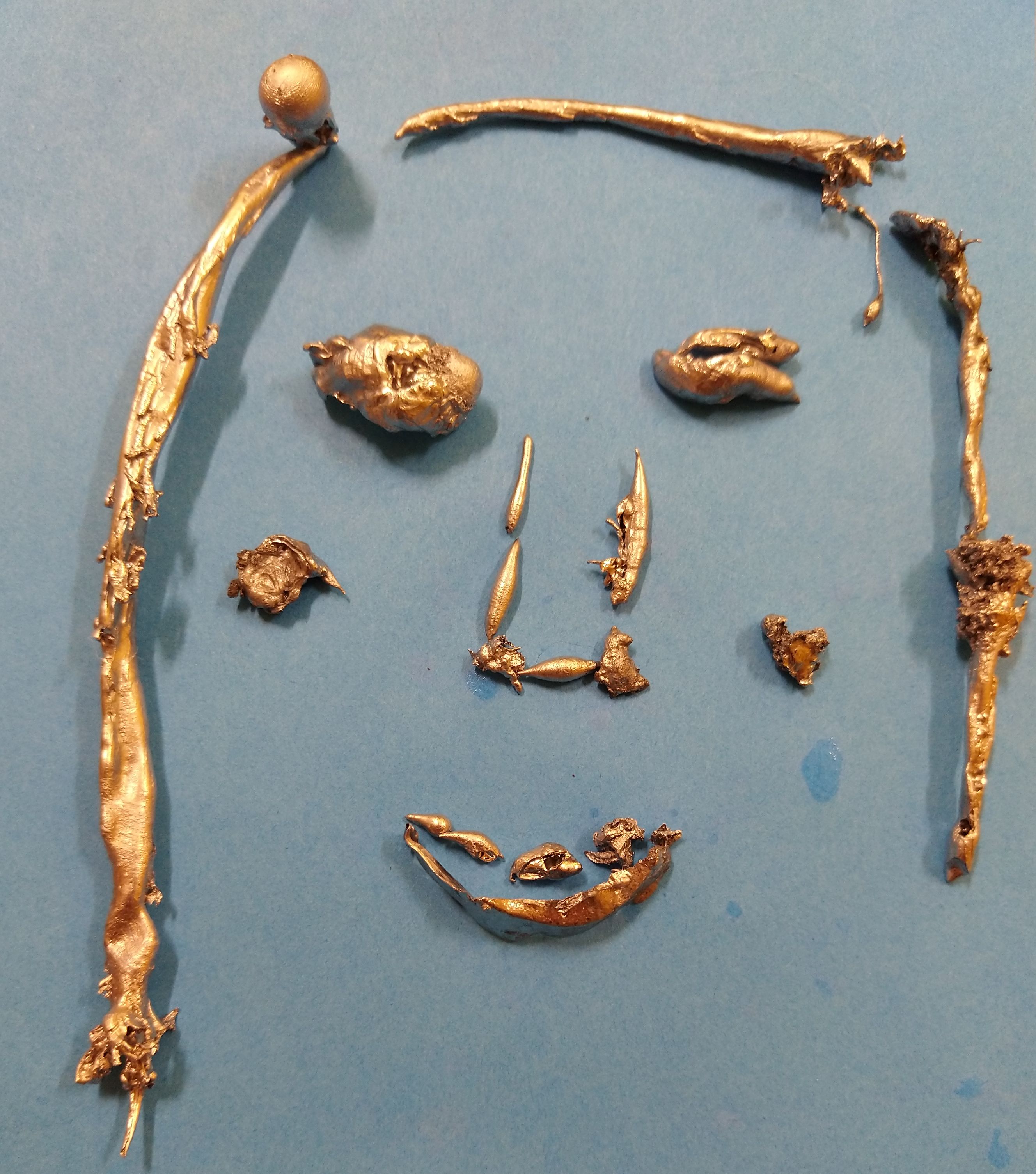 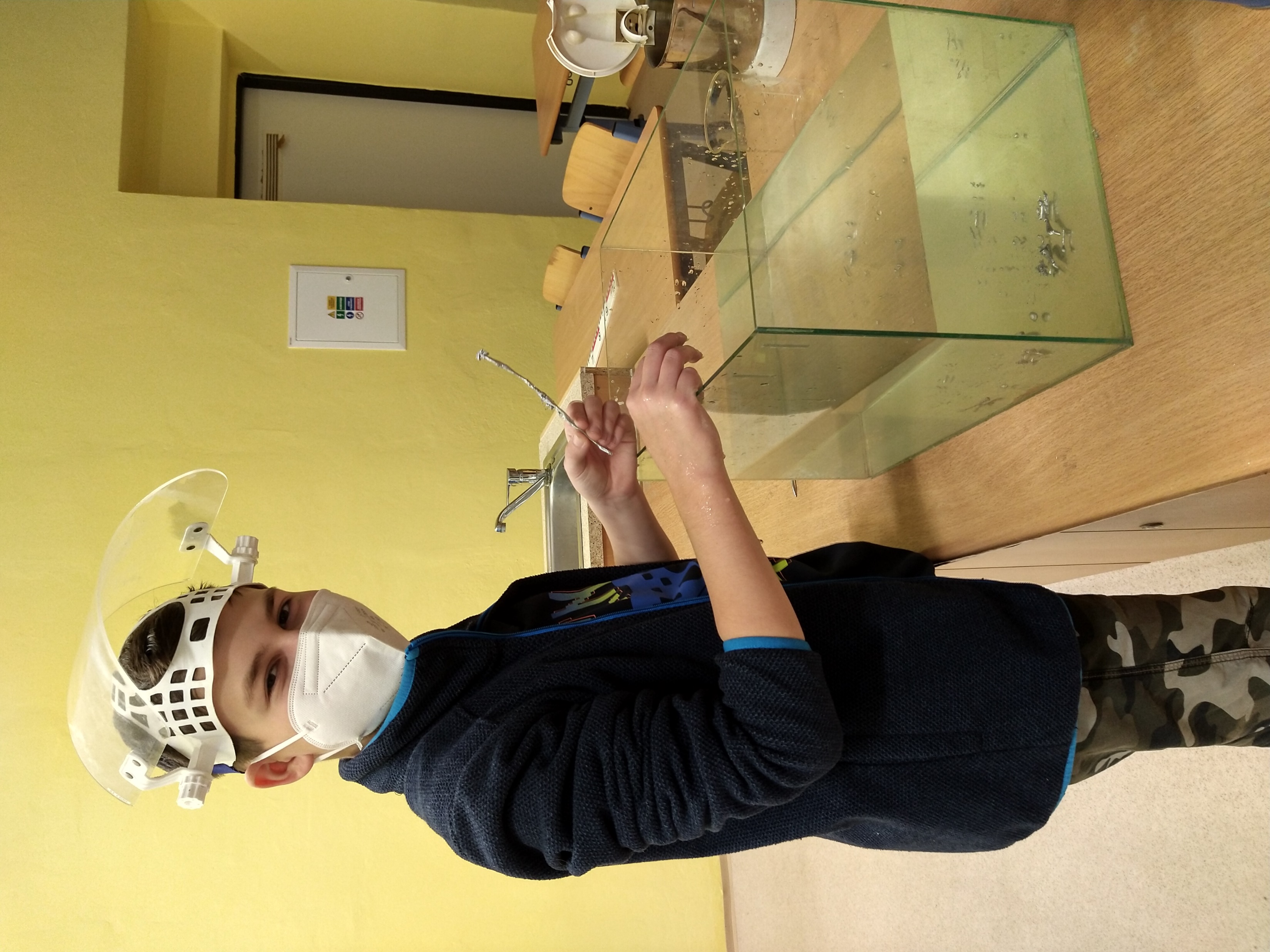 Letní kemp 2021 Ve spolupráci s PdF UP jsme připravili nejen pro naše žáky letní kemp zaměřený na fyziku a chemii.
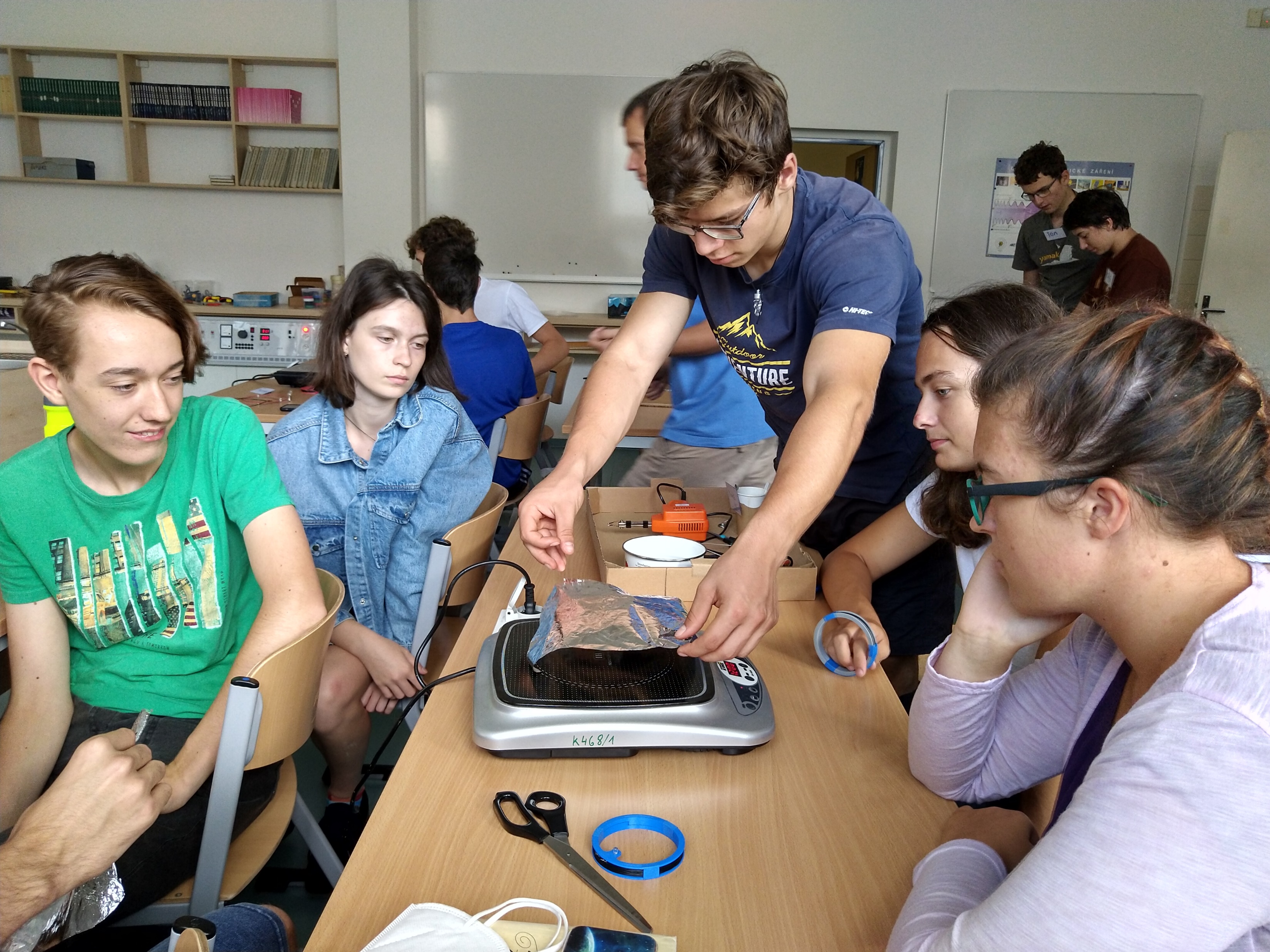 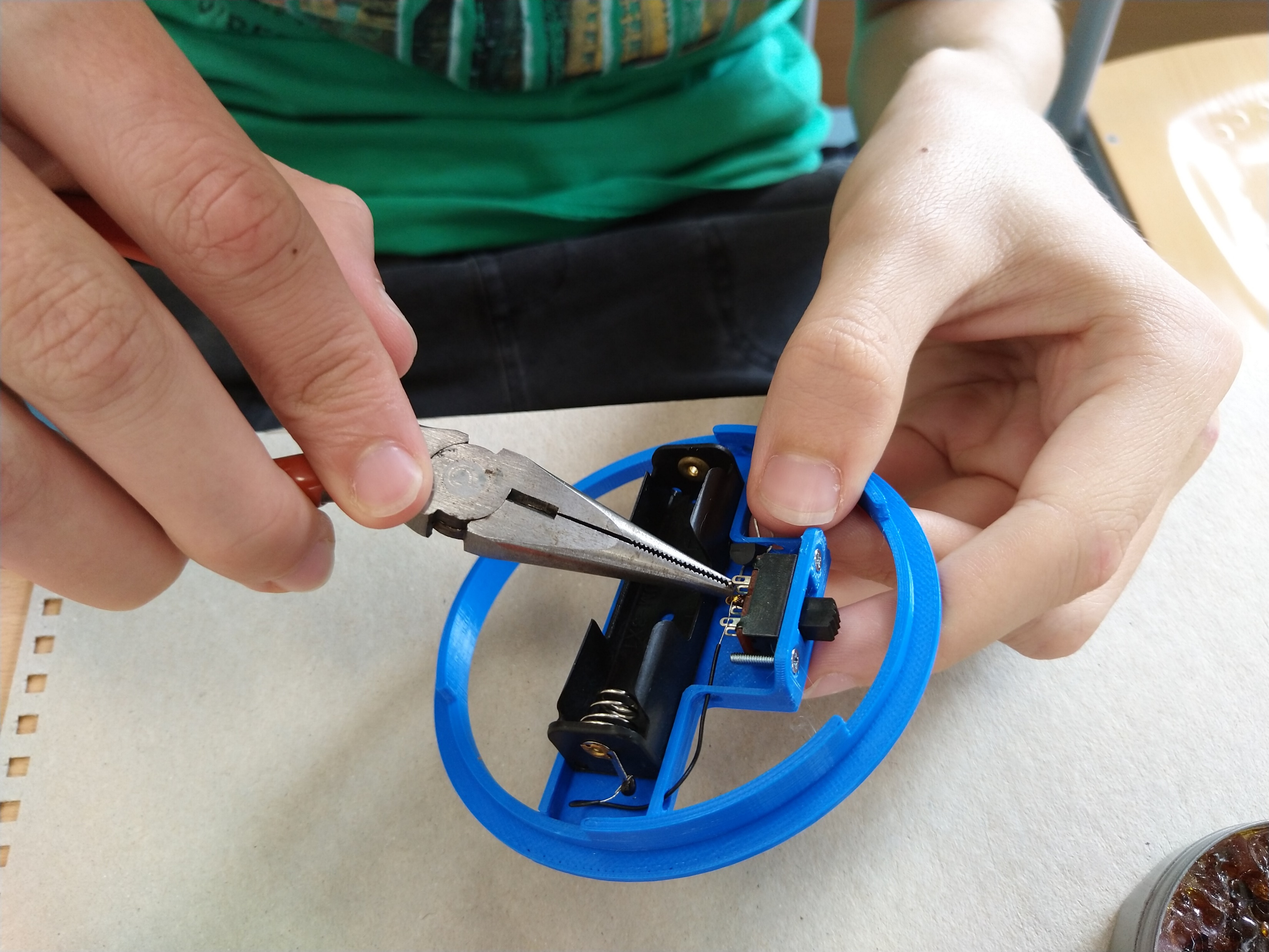 Letní kemp 2021 Experimentování s moderním měřícím systémem Vernier i základy programování.
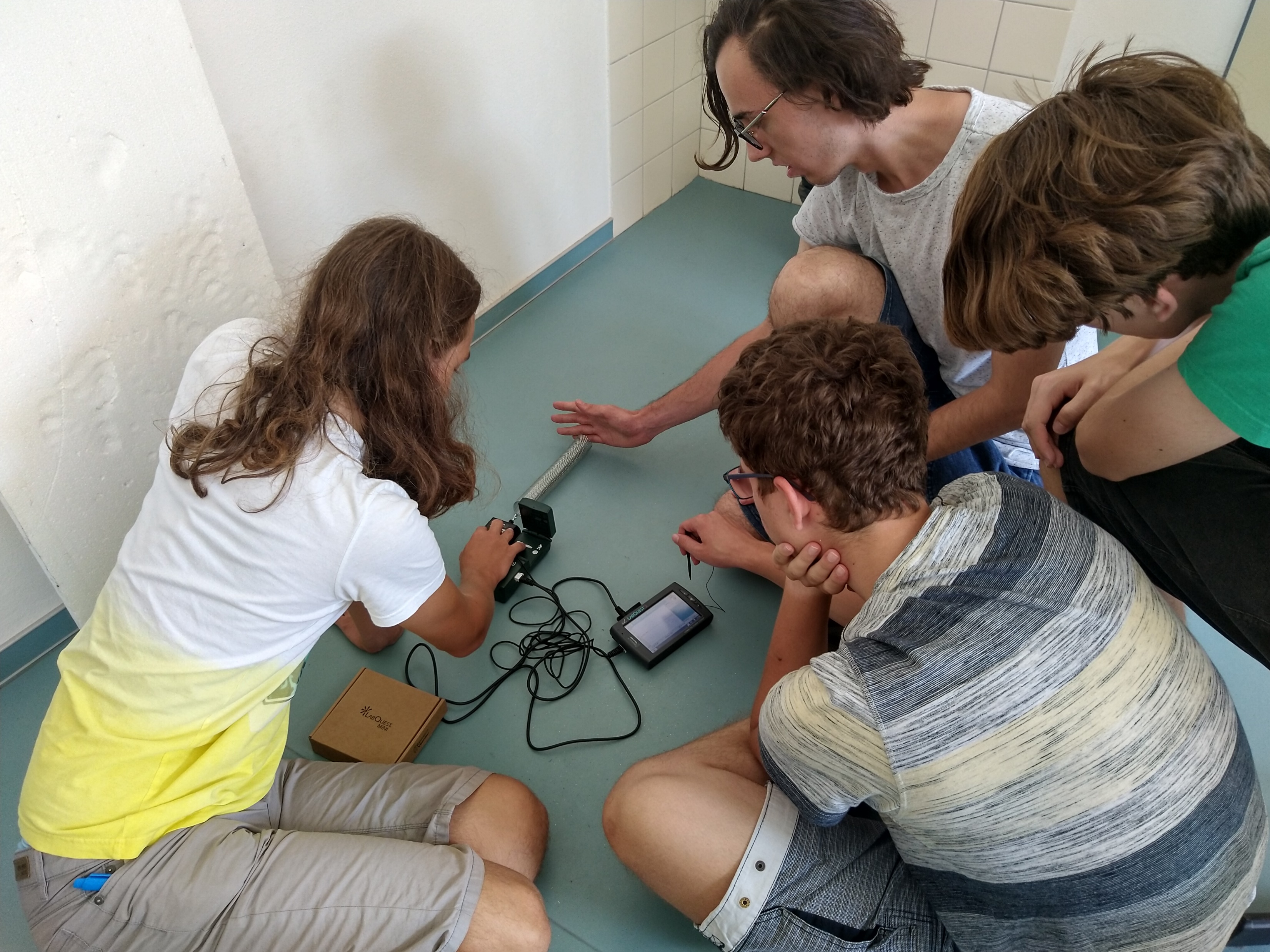 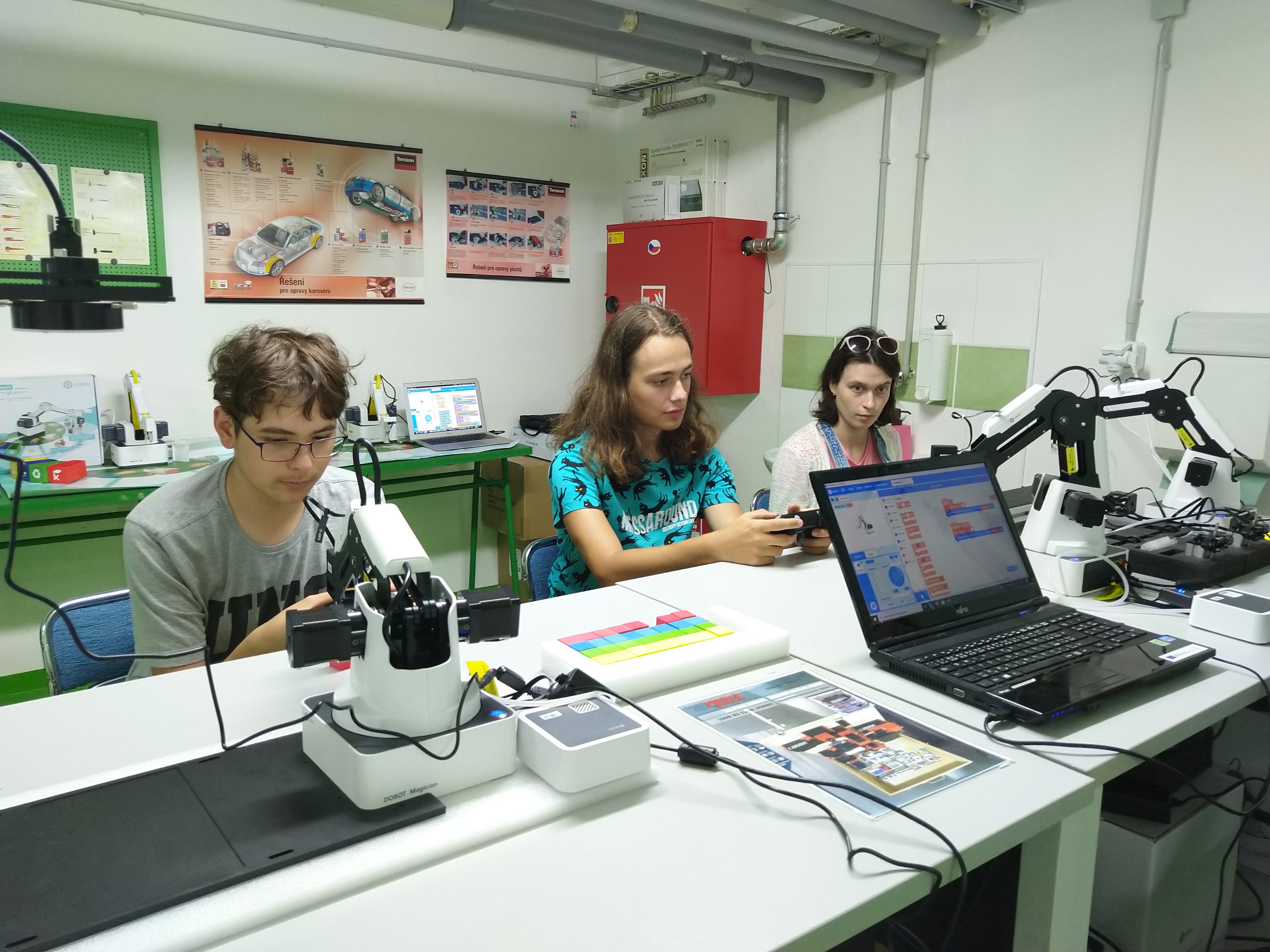 Letní kemp 2021
Exkurze do Otrokovic
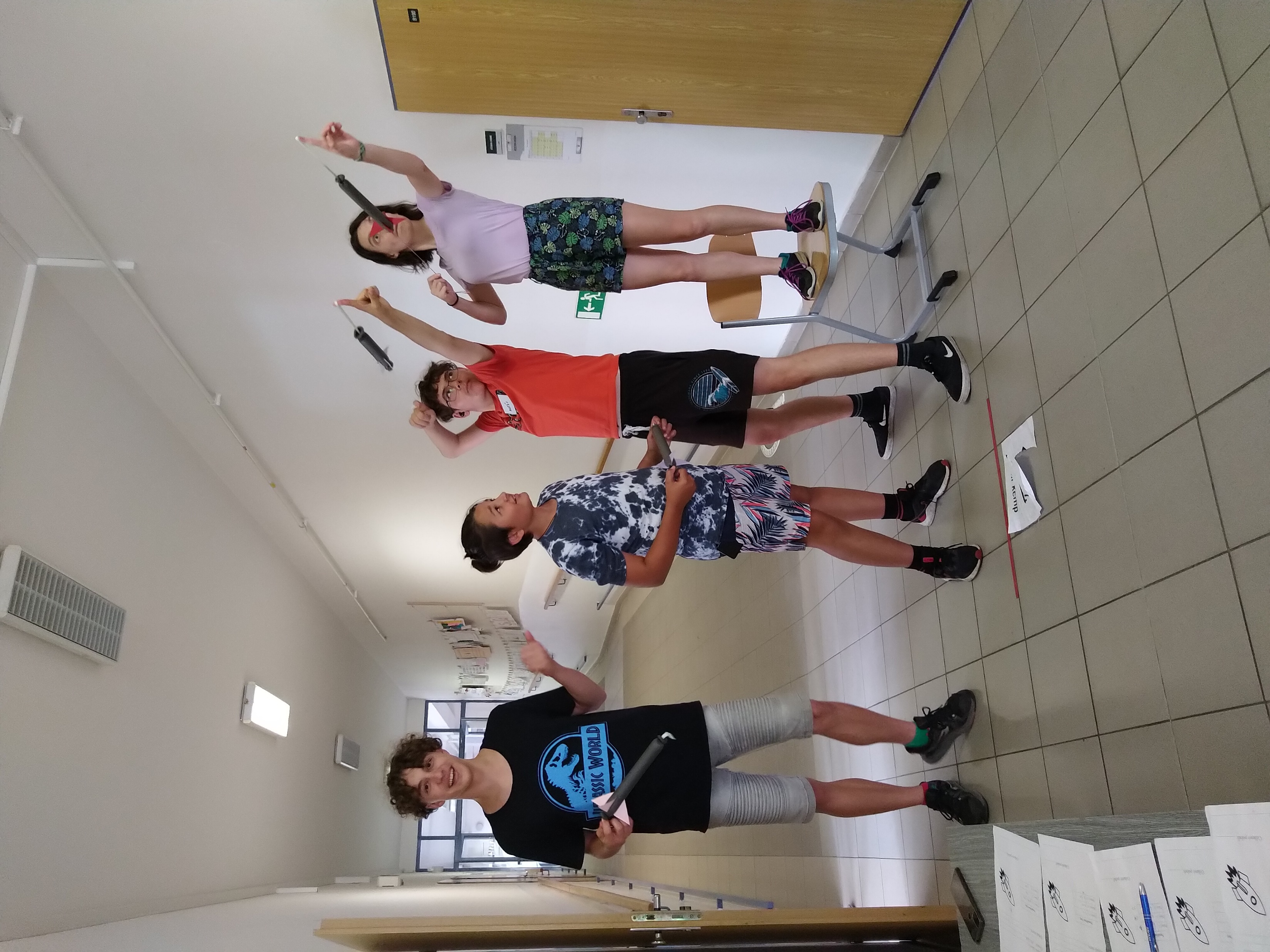 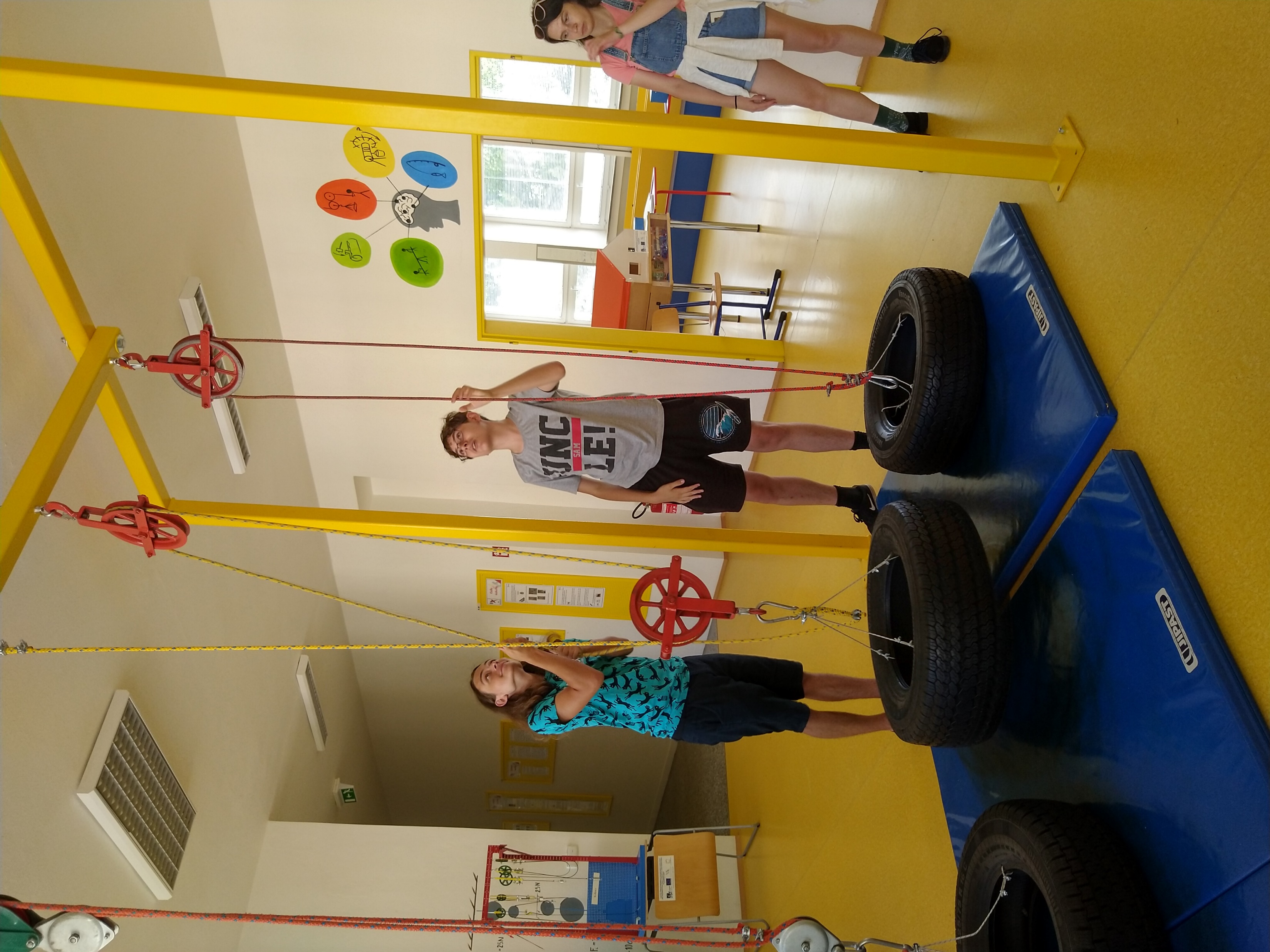 Jeden den s fyzikou 2021V předvánočním čase si výuku fyziky zpestříme exkurzí na PřF UP.
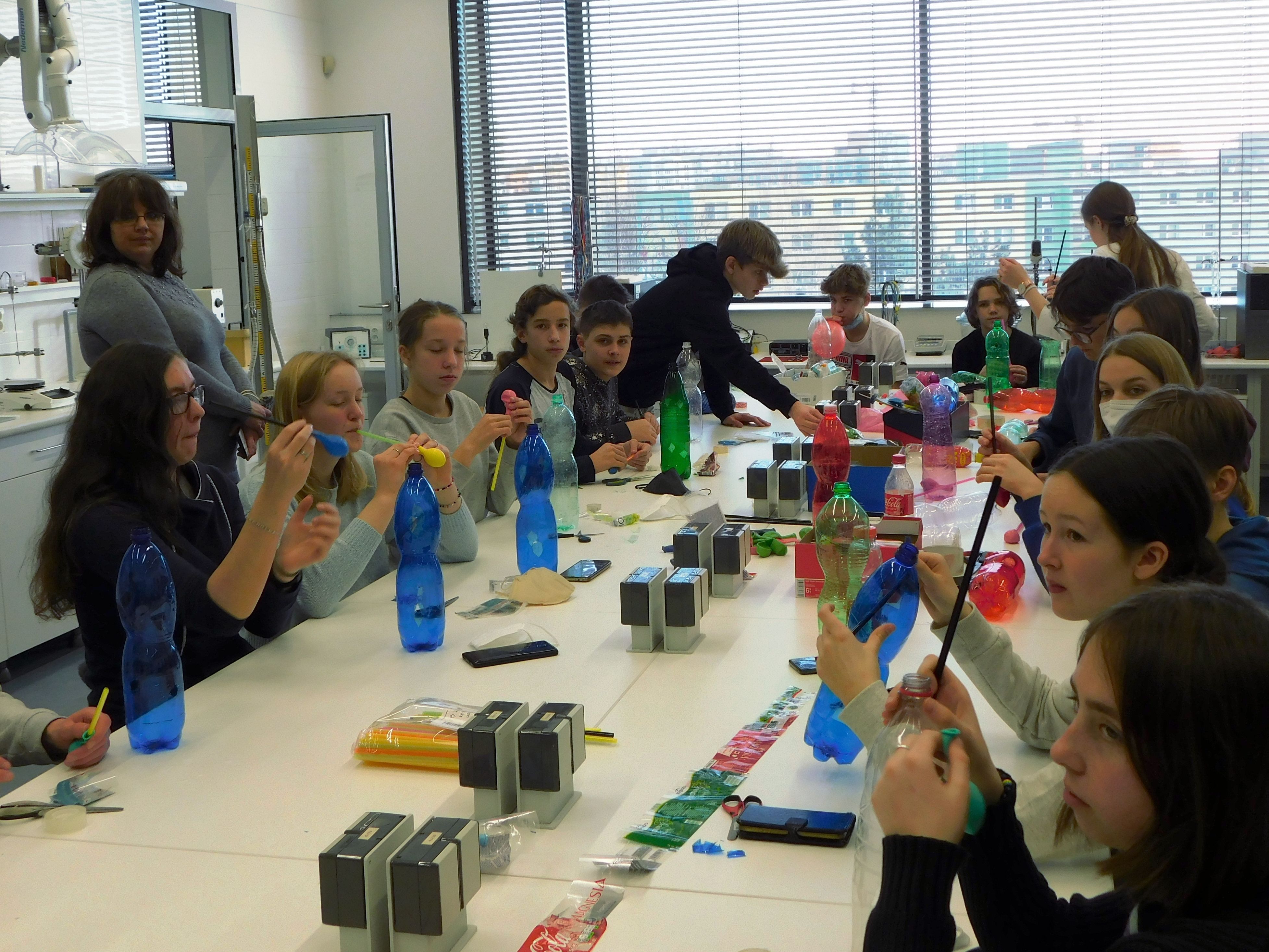 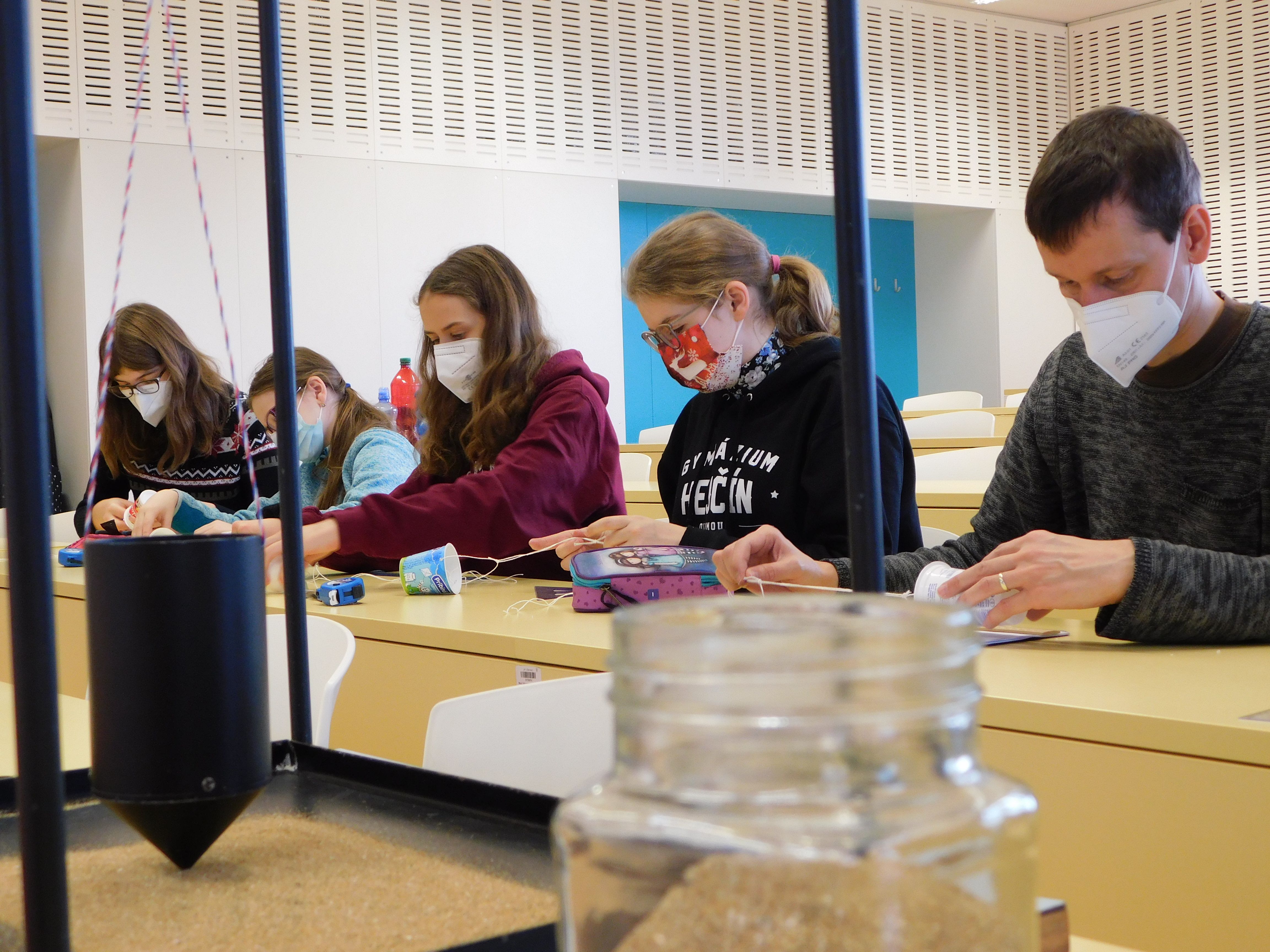 Předmětová komise fyziky
Těšíme se na Vás!